WELCOME
MY HOME INDUSTRIES PVT. LTD.
TO  A PRESENTATION  ON
By
S S MOURAY
GM-Customer Service
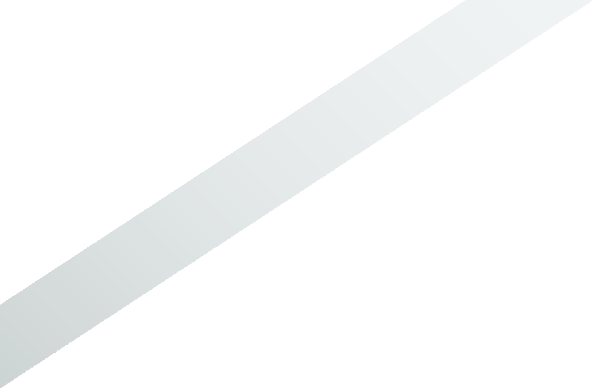 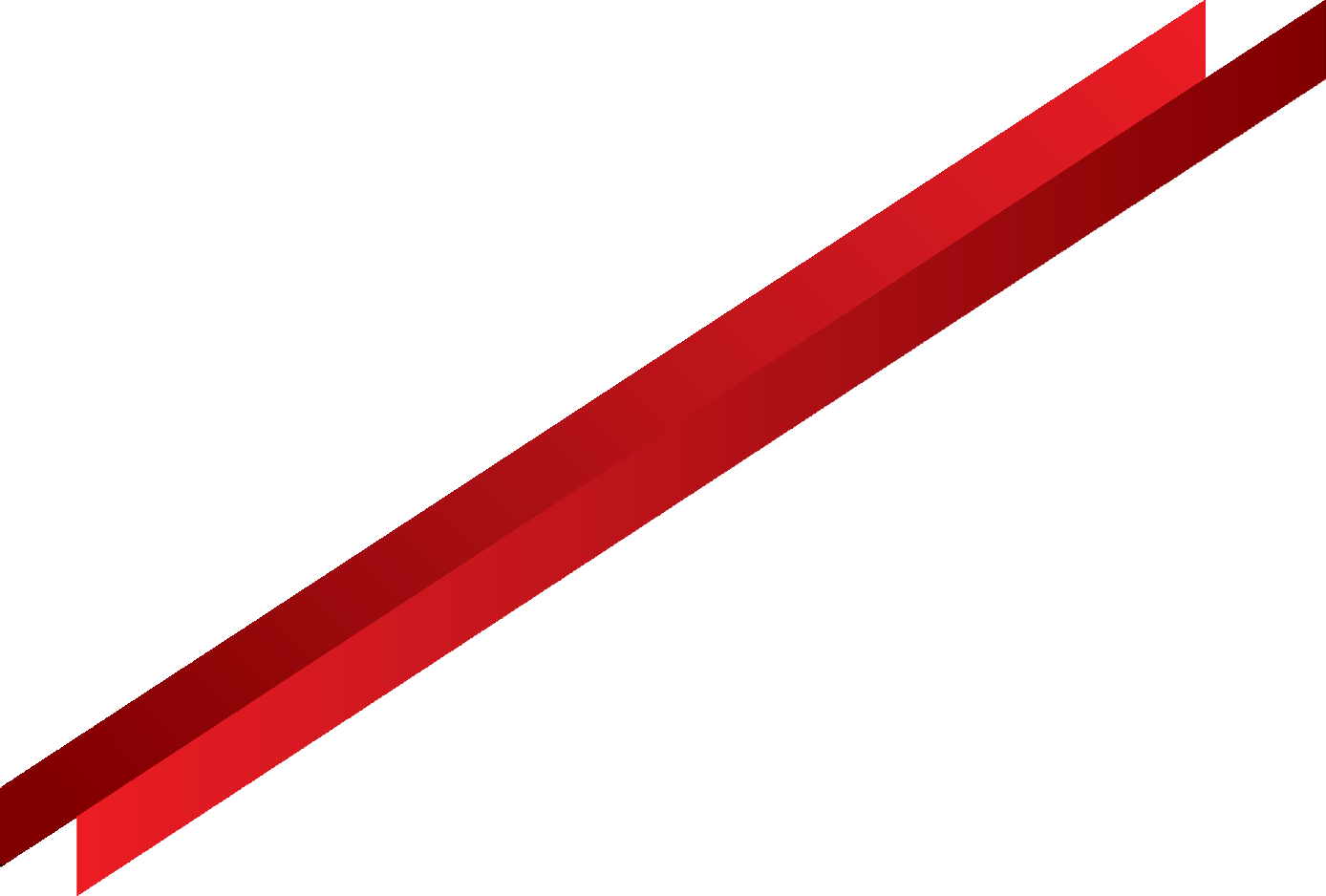 MAKE LIVING
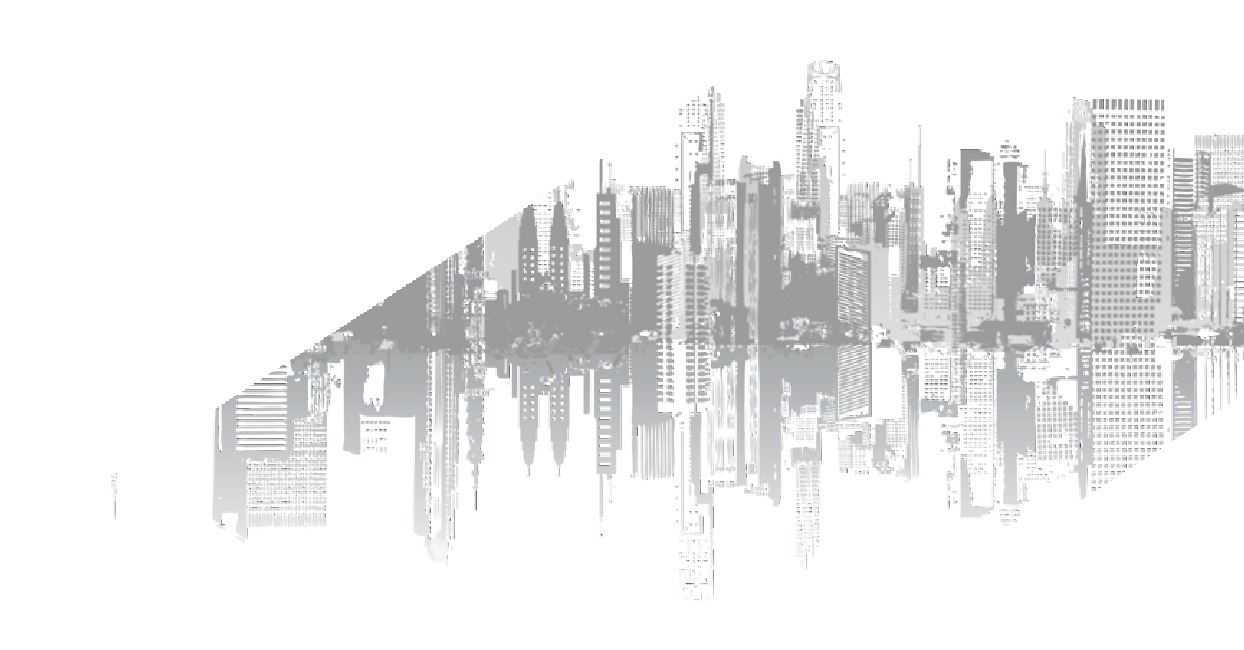 BETTER
CEMENT  REALSTATE | POWER CONSULTANCY |  LOGISTICS | EDUCATION |
MEDIA & ENTERTAINMENT
|
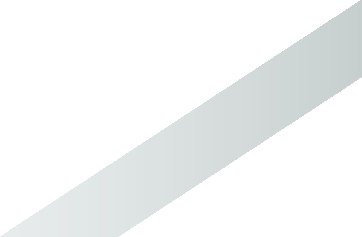 MY HOME GROUP- AN OVERVIEW
Dr. J. Rameshwar Rao, 
Group Chairman
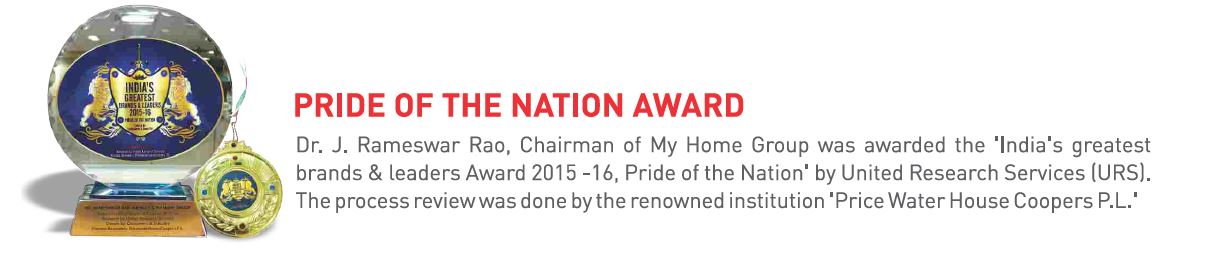 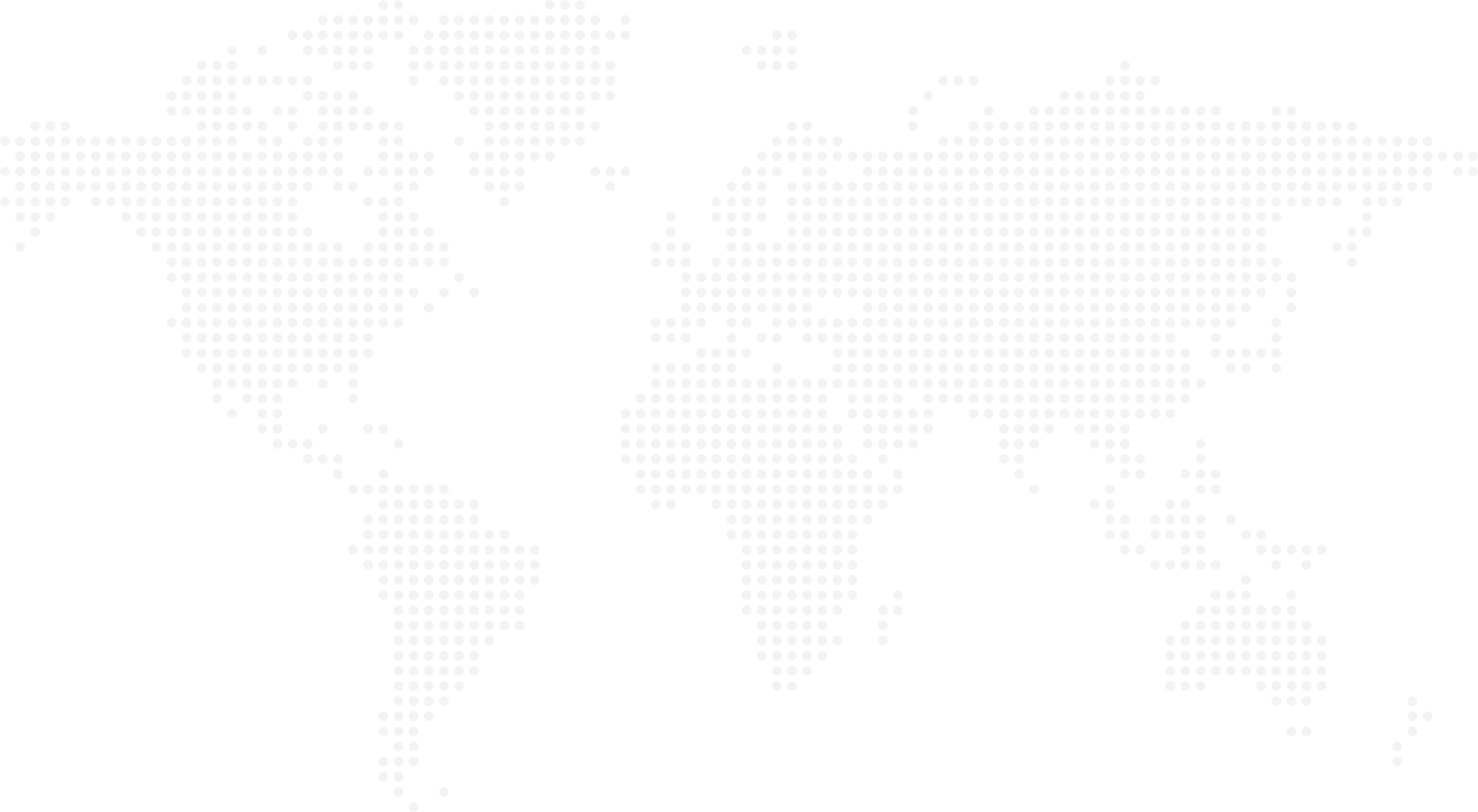 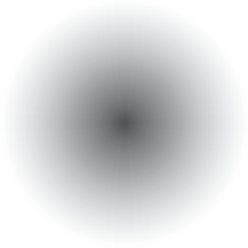 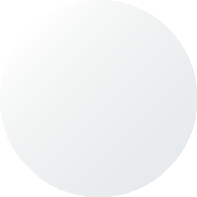 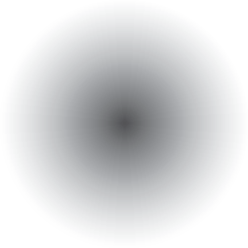 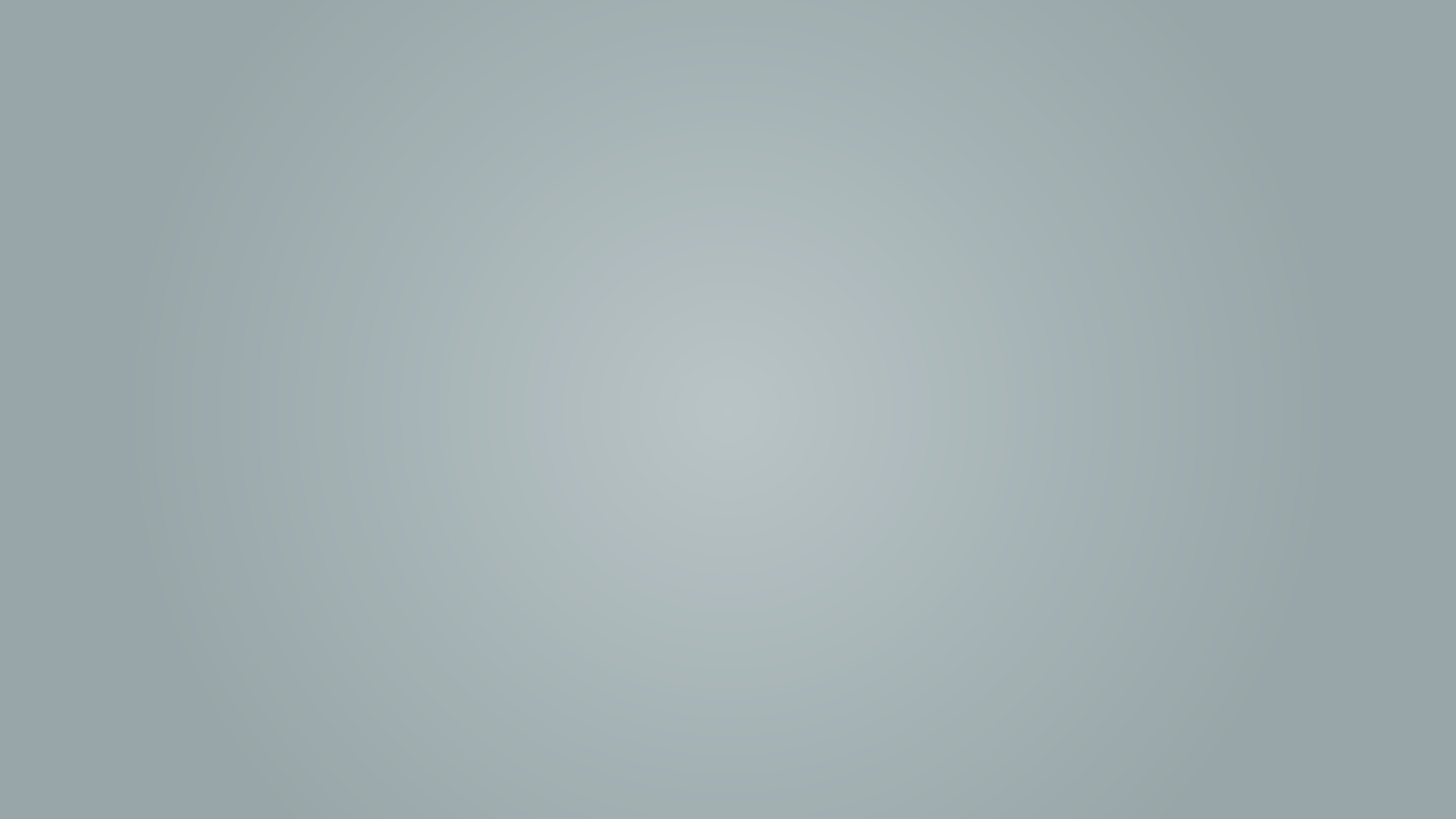 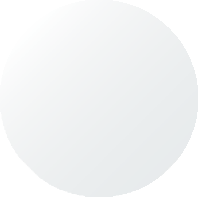 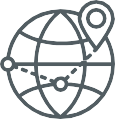 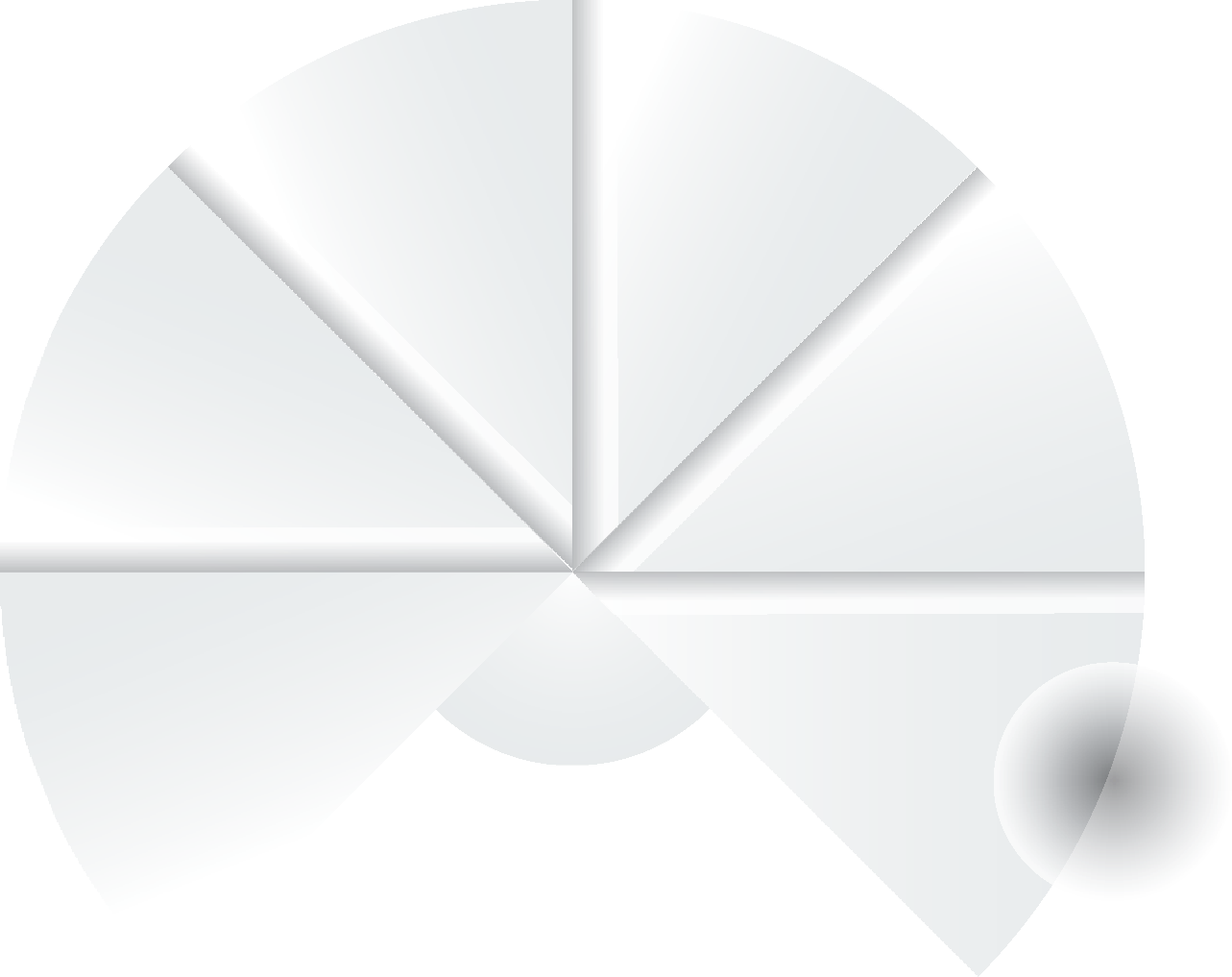 OUR
BUSINESSES
LOGISTICS
POWER  CONSULTANCY
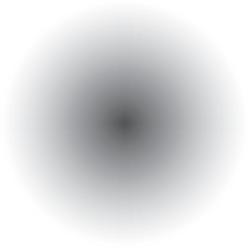 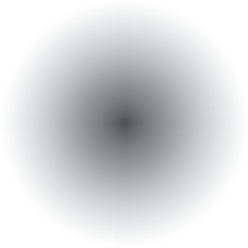 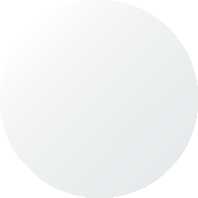 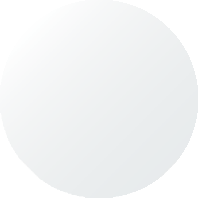 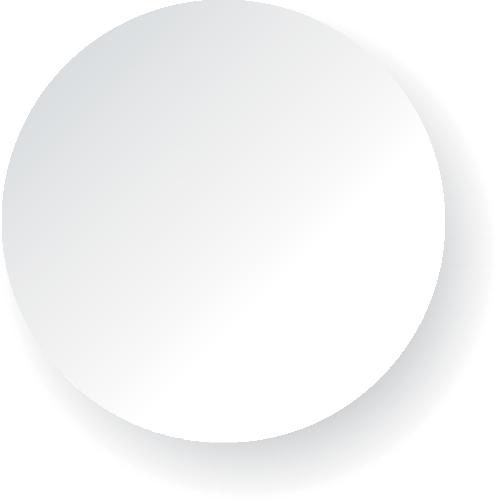 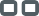 CEMENT
EDUCATION
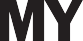 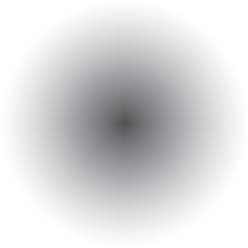 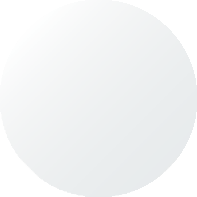 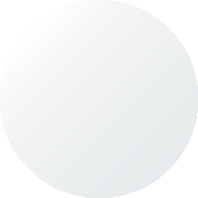 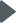 MEDIA &  ENTERTAINMENT
REAL ESTATE
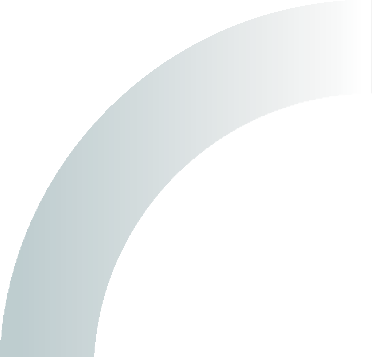 4
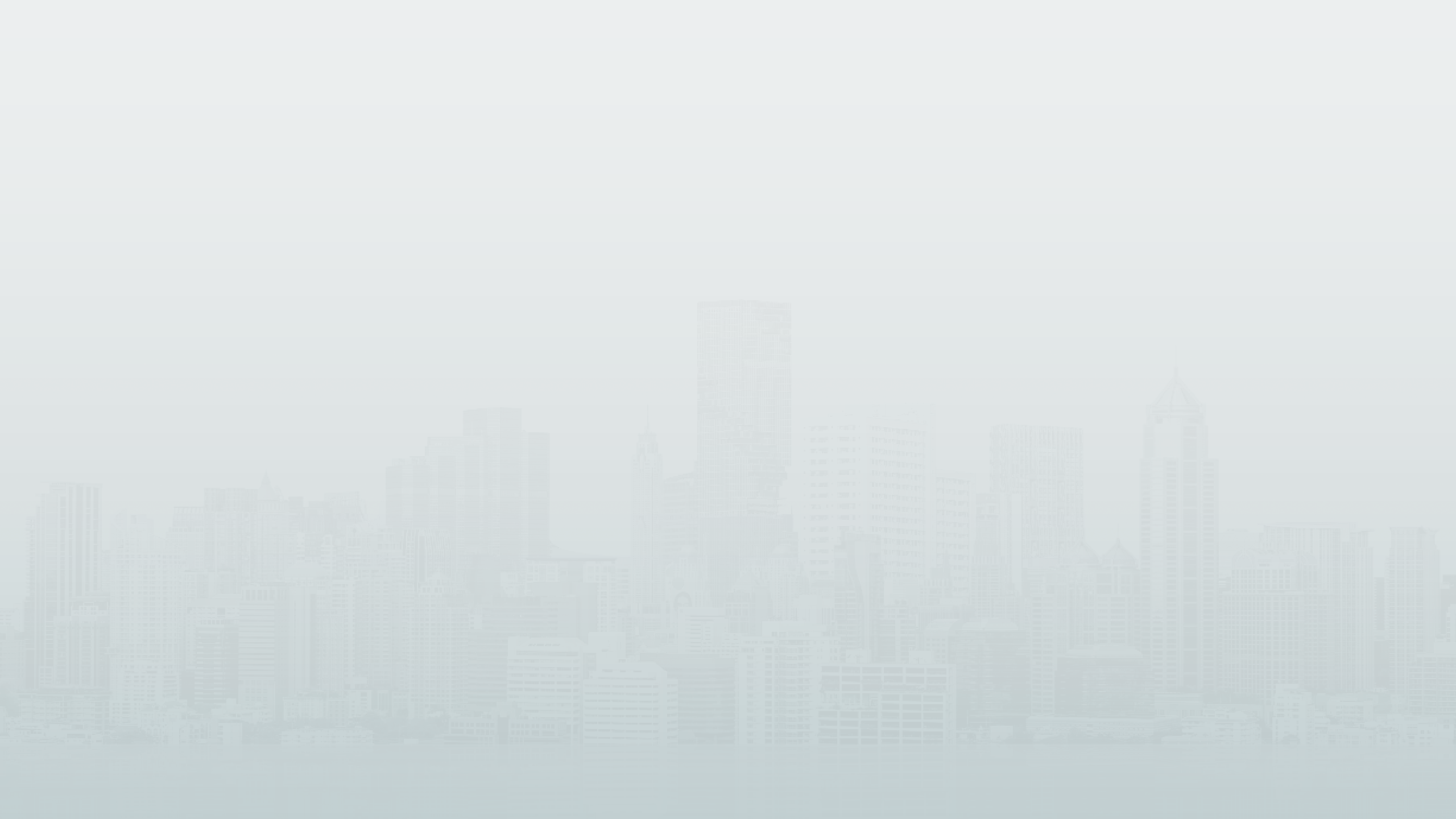 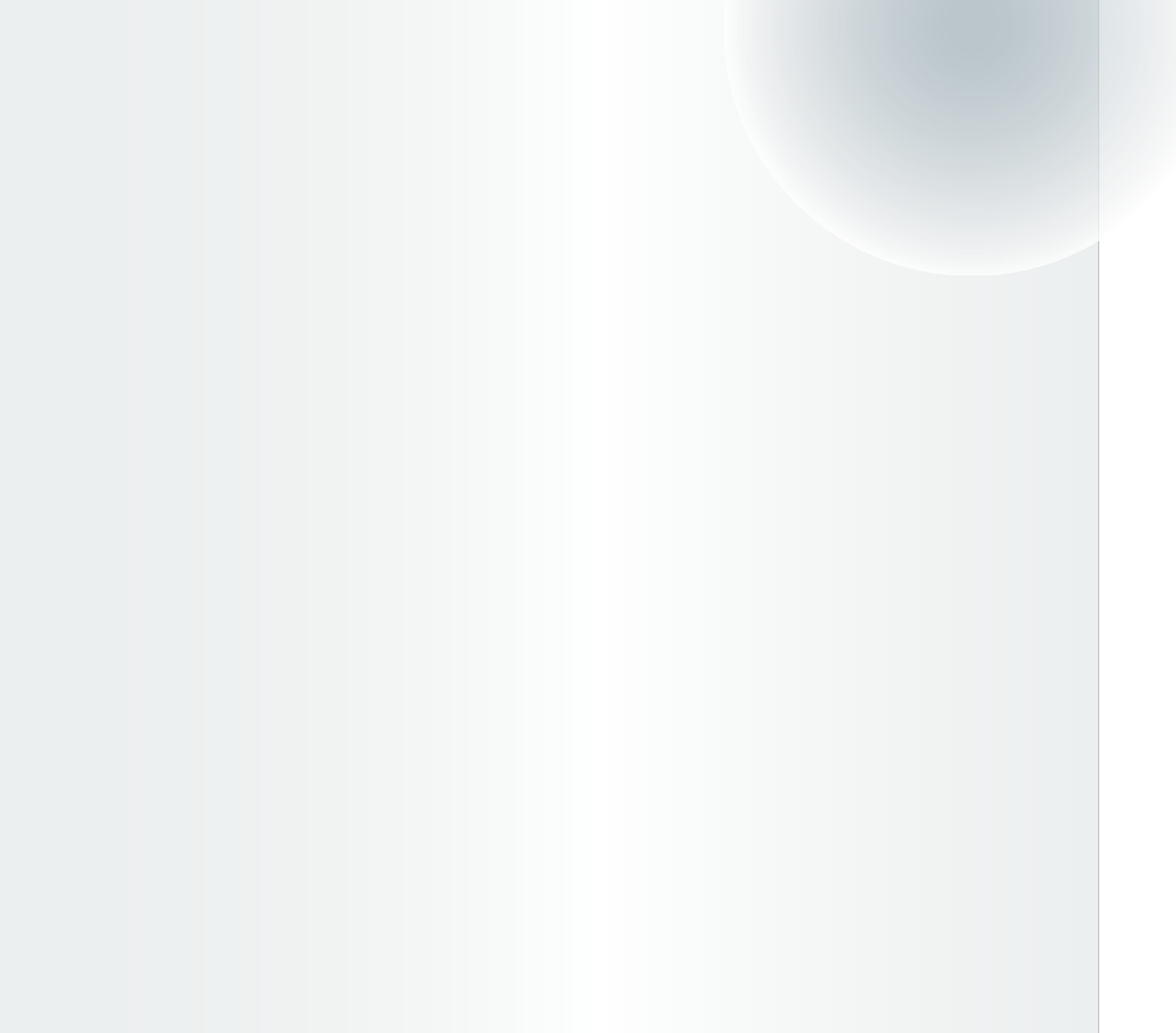 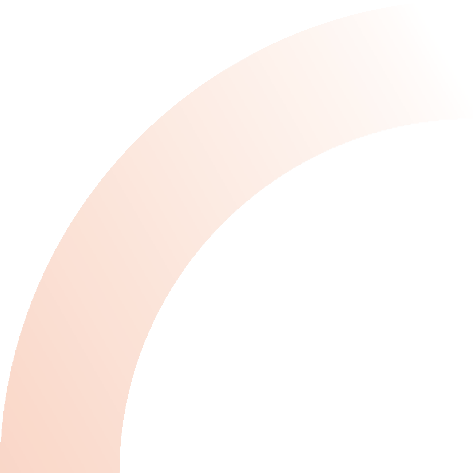 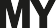 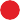 MY HOME
Highlights
CONSTRUCTIONS
Over the last two decades, My Home Constructions has firmly
established as one of the most successful developers of real
21
26
estate in Telangana by imprinting its indelible mark across all
Completed Residential  and Commercial projects
asset classes & building Happy Homes. Today, My Home
Constructions has become a name that is synonymous with
Million sft of total  space completed
Quality & Trust; and close-knit communities who benefit from
quality living.
11
10
Million sft is under  development
The group has redefined the landscape in Telangana across
various verticals including Residential & Commercial. A quick
glance at the numbers spans over 26 million sft of developed
Million sft under  construction & planning
area, 11 million sft of on-going projects & over 10 million sft under
Over
planning.
5000+
The residential projects include apartments, gated communities,
Workforce
luxury housing & premium villas.
10,000+
The commercial projects include malls, office spaces, premium &
Happy Residents
first of its kind work hub's in Telangana.
5
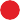 LANDMARKS PROJECTS  BUILT WITH MAHA CEMENT
LIFE STYLE BUILDING
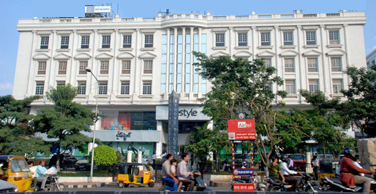 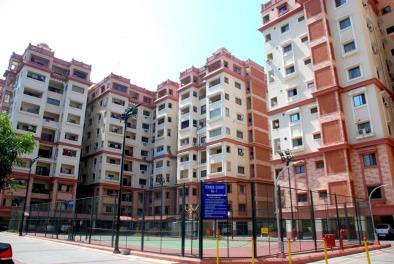 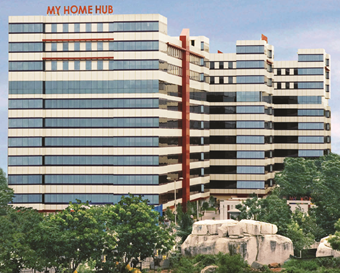 MY HOME NAVADWEEPA
MY HOME ABHRA
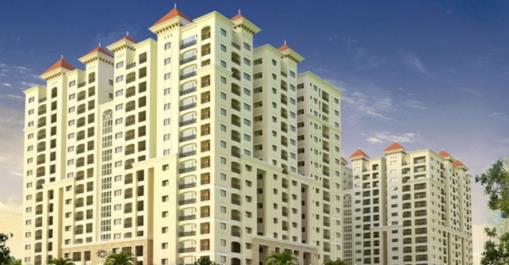 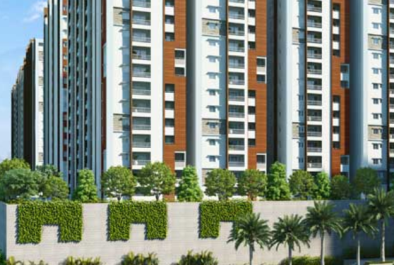 MY HOME VIHANGA
LANDMARK PROJECTS BEING BUILT WITH MAHA CEMENT
MY HOME TWITJA
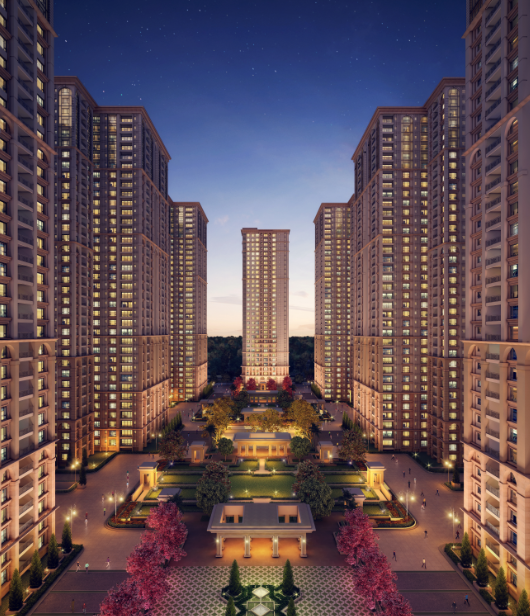 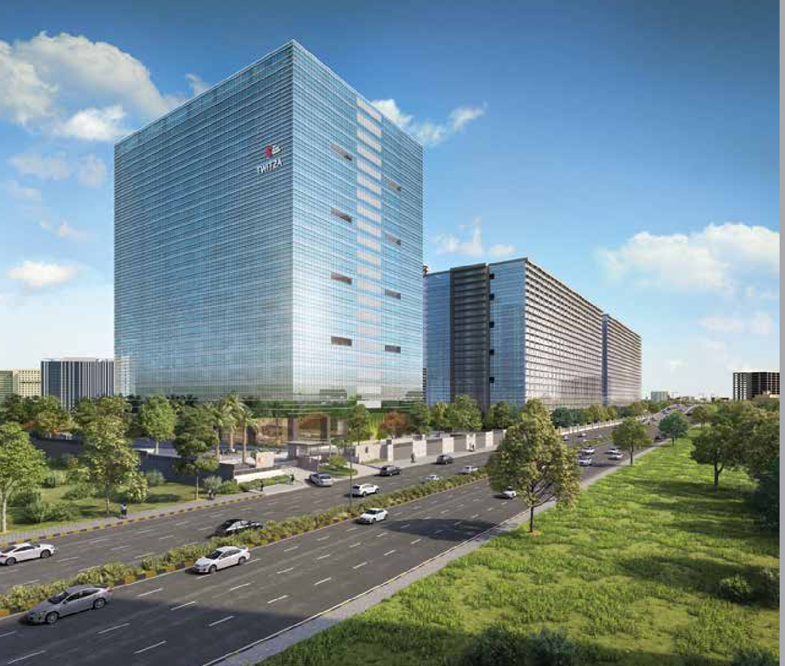 MY HOME BHOOJA
36 Floors  High Rise Ulra Luxury Apts
Made of 100%  blended cement
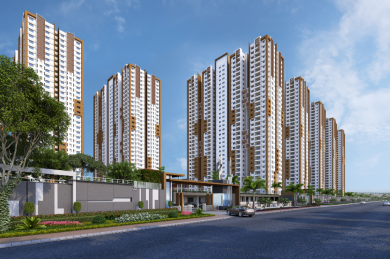 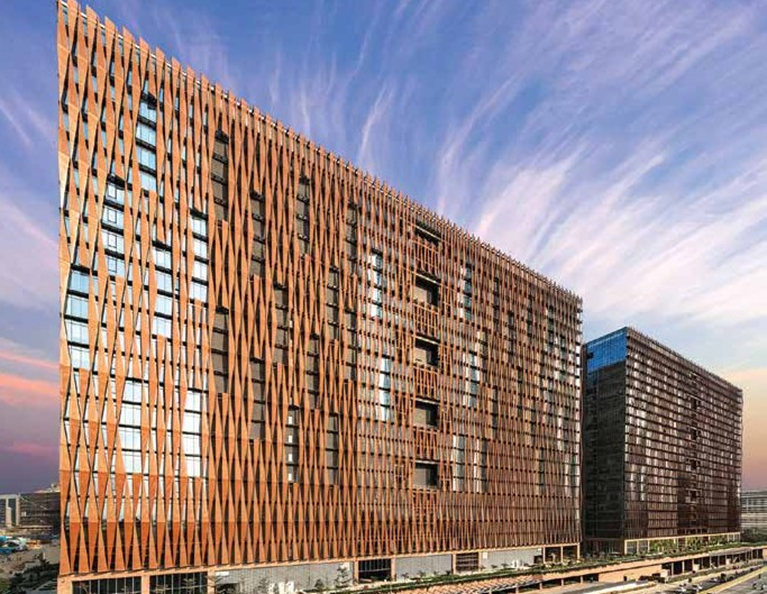 SKY VIEW
MY HOME AVATAR
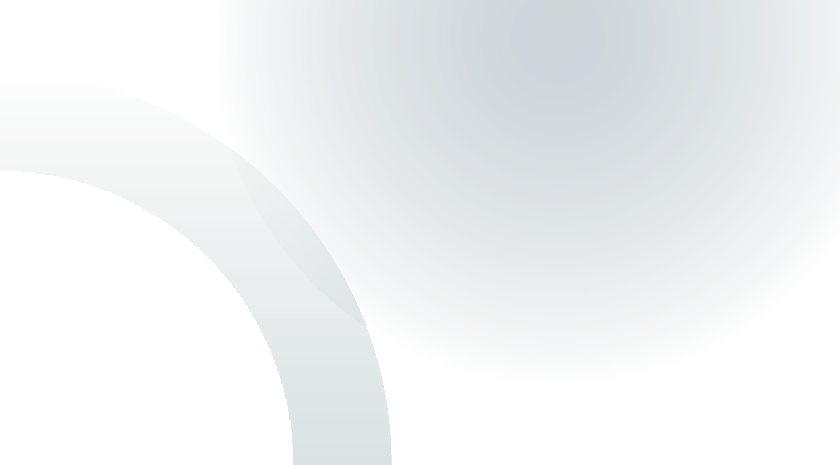 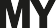 Our Legacy
MY HOME CONSTRUCTIONS - RESIDENTIAL
UNDER CONSTRUCTION
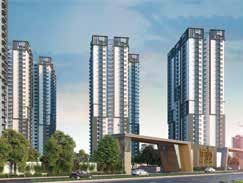 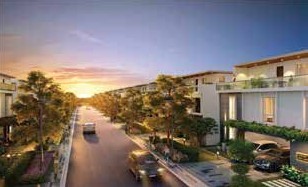 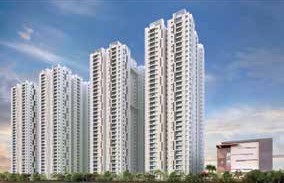 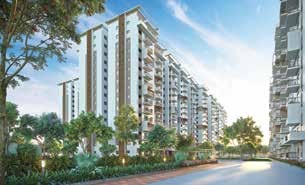 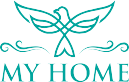 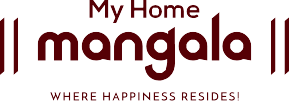 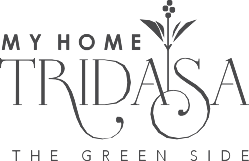 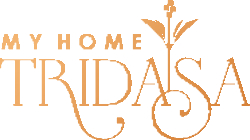 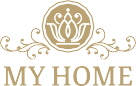 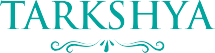 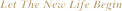 4 BHK Luxury  Villas at Tellapur
2, 2.5 & 3 BHK Luxury  Apartments at Kondapur
2, 2.5 & 3BHK
Premium Homes at Tellapur
3 BHK Luxury  Apartments at Kokapet
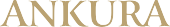 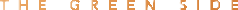 8
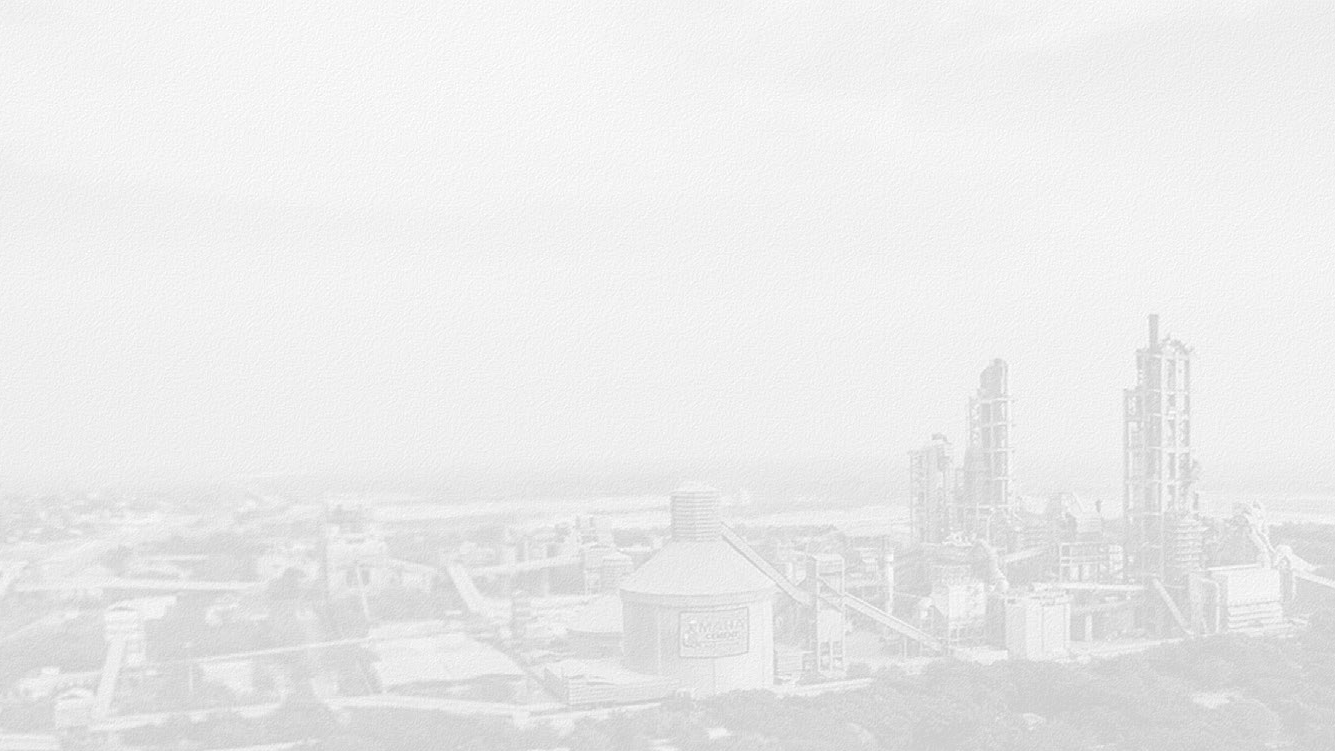 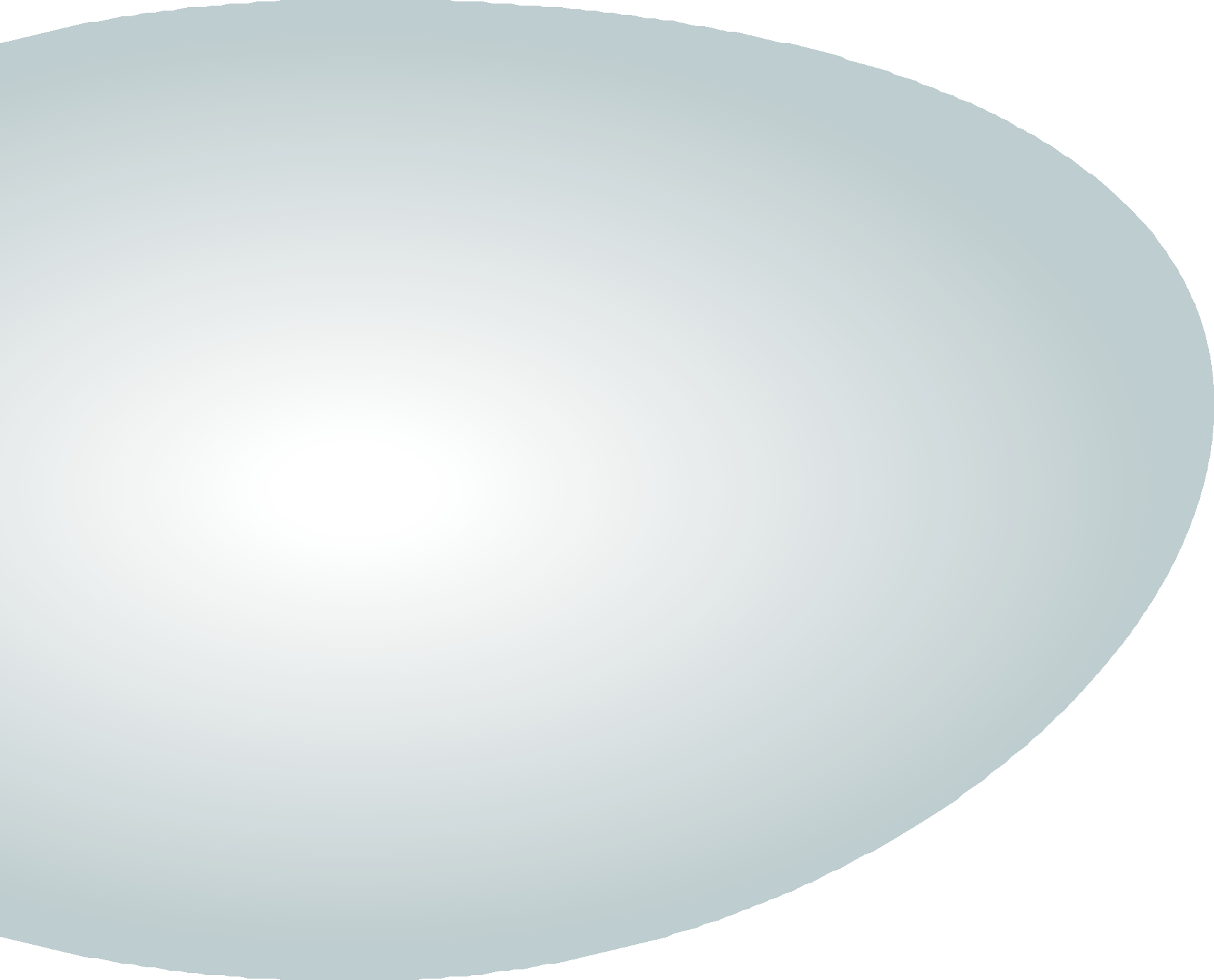 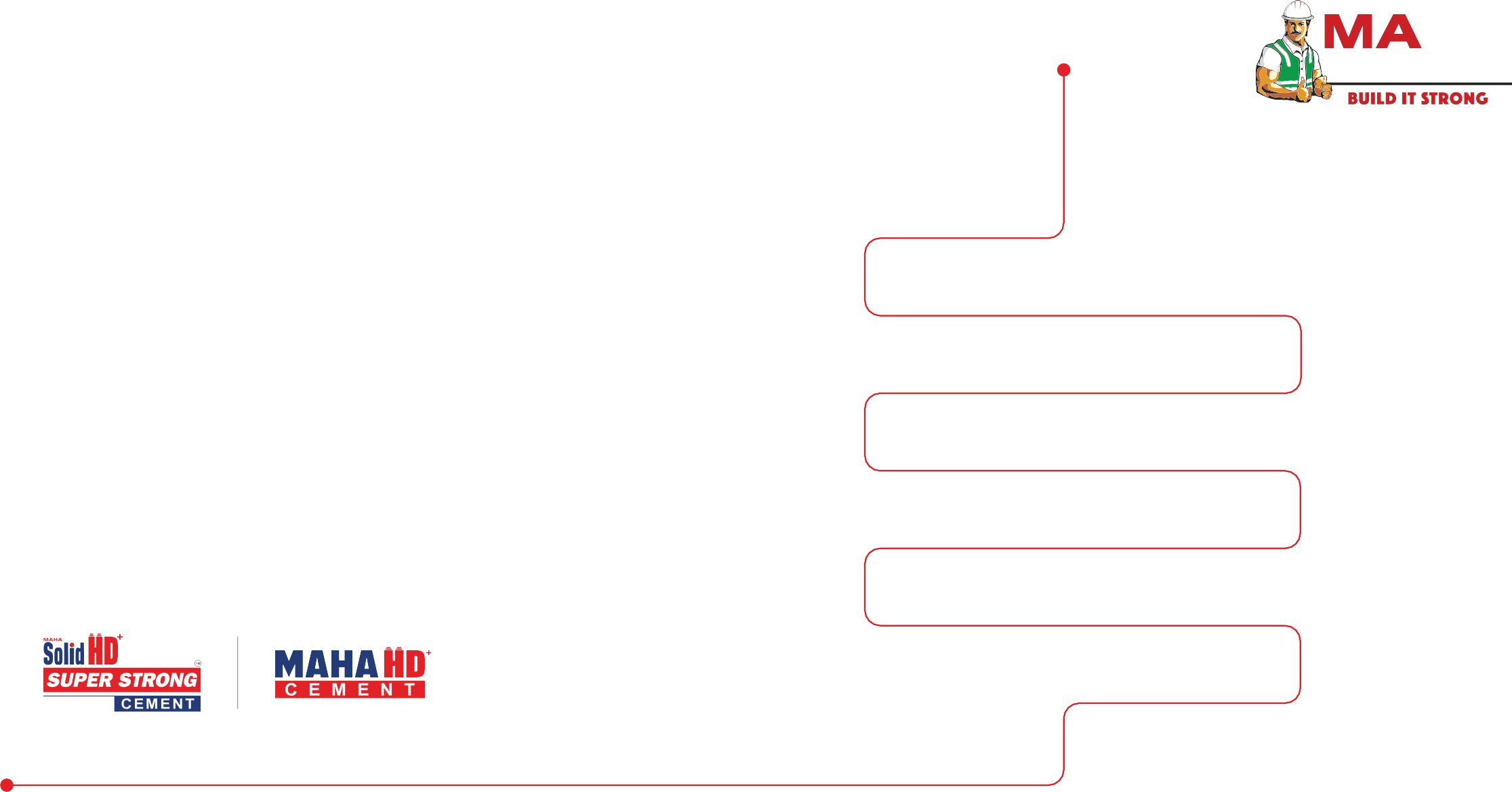 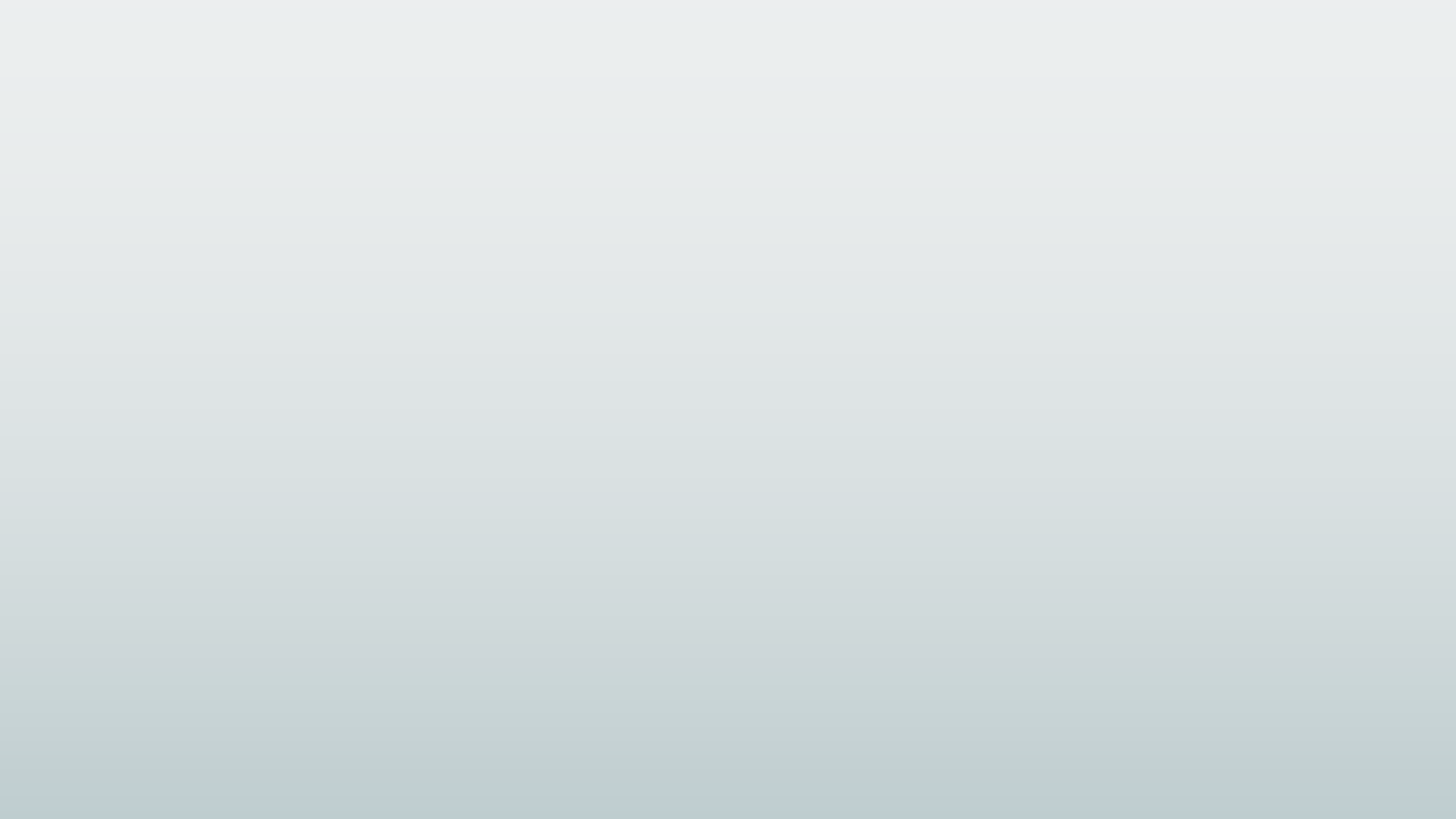 MAHA CEMENT
Highlights
Today, we are one of the largest in south India, powered by  four state-of-the-art facilities across Andhra Pradesh,  Telangana, and Tamil Nadu. Our marketing footprint extends  us further across South and East India.
From socioeconomic development to environmental  stewardship, we are making a sustainable difference to the  long-term vibrancy and vitality of the people and companies  we work with.
My Home continues to build on the strong foundations of our  legacy. From humble villages to sprawling cities, we help  ensure that the future is solid, stable, and assured.
4000+
20
170
4
10
20
Dealers
Regional ofﬁces
Depots
Plants
Million tonnes of  production
Years of presence
18
1
MHIPL PLANTS AND INSTALLED CAPACITIES
MELLACHERUVU CEMENT WORKS (MCW)
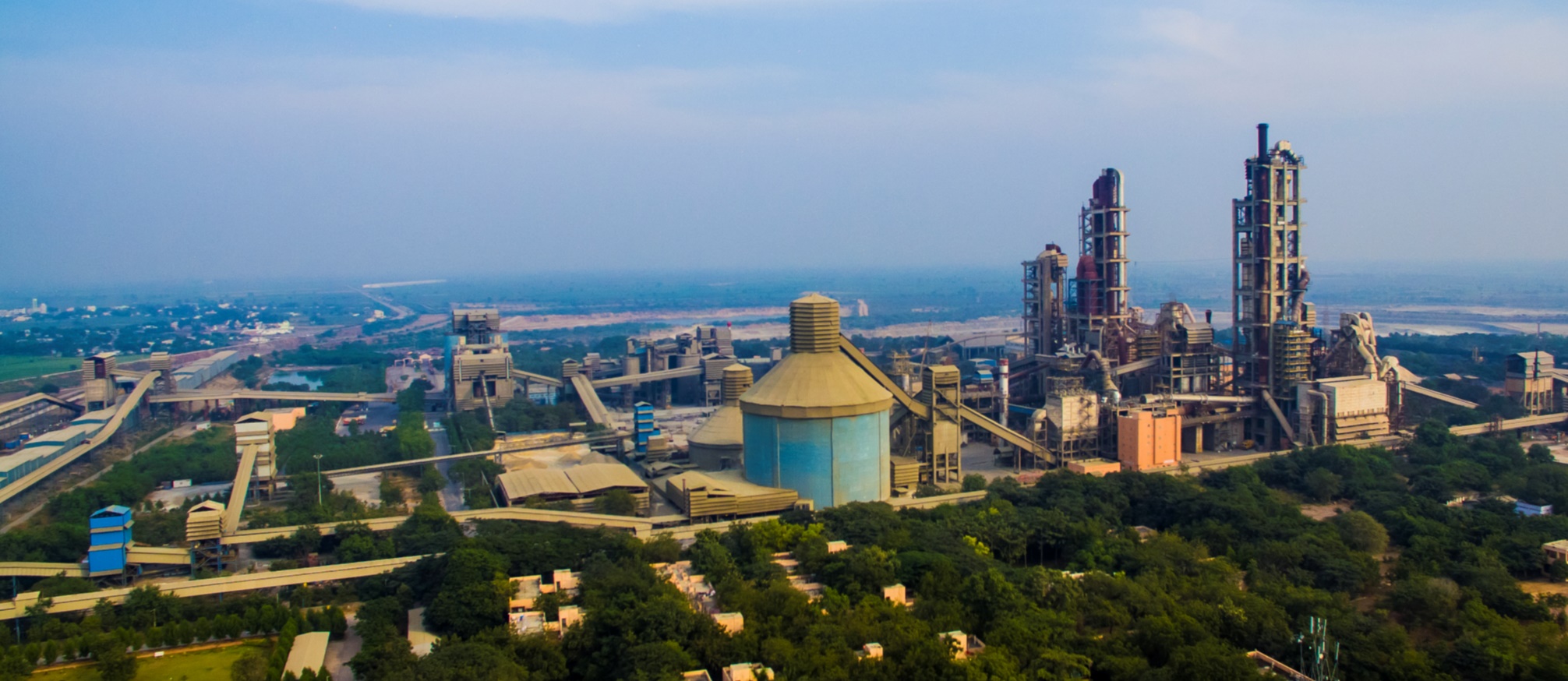 Annual capacity of 3.2 million tonnes
With three Kilns 2000 TPD, 2500 TPD and 3500 TPD
Own siding for Rake loading 
 Facility to utilize Alternate Fuels
Modern QA & QC lab with X-Ray and XRD
YANAKANDLA CEMENT WORKS (YCW)
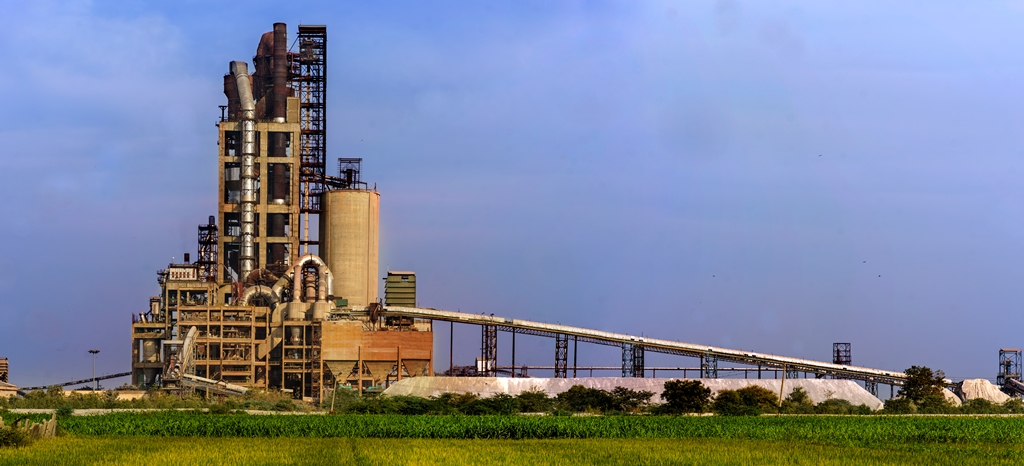 Annual capacity of 3.2 million tonnes
Online cross-belt analyzer
Fully Automated Laboratory
Separate Grinding & Blending technology
VIZAG GRINDING UNIT (VGU)
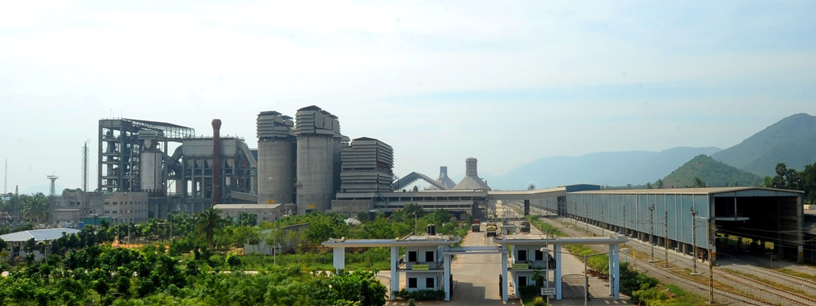 Produces 2 million tones per annum
Vertical Roller Mills for quality cement production
First Plant in India to get license to produce Composite Cement.
GRINDING UNIT AT THOOTHUKUDI  (TGU)
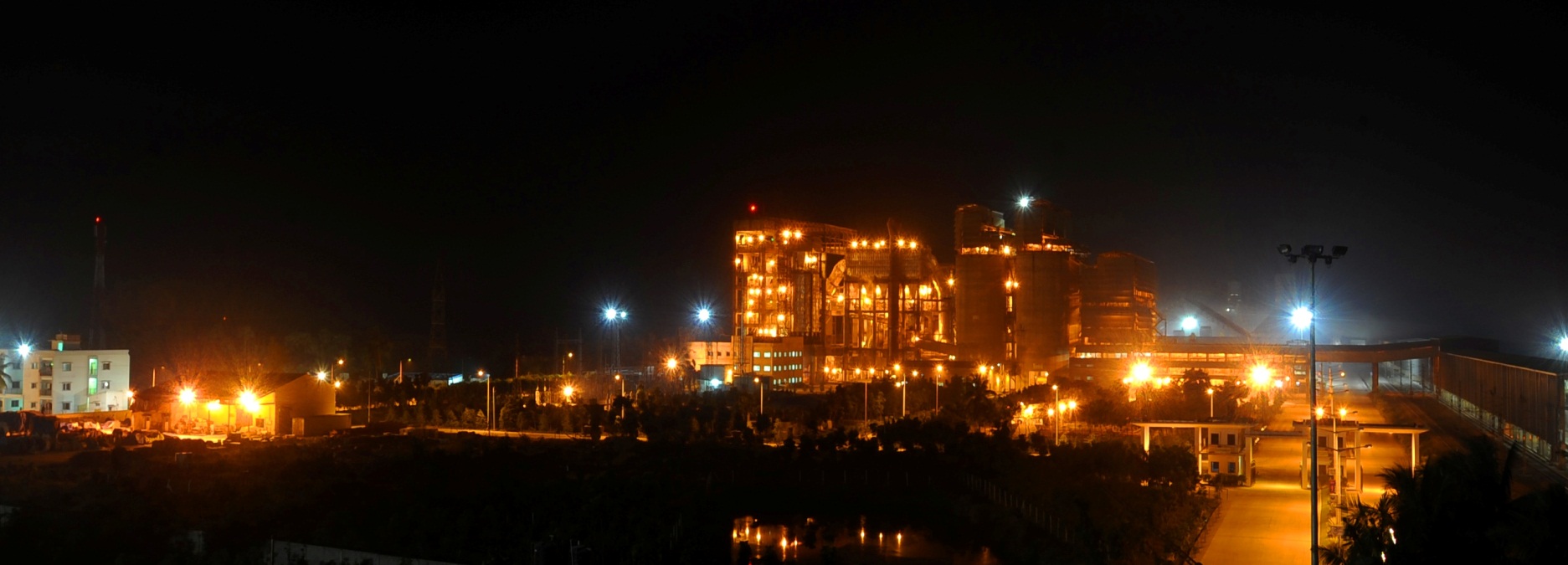 Production Capacity of 1.5 million tones per annum
180 TPH Ball Mill for cement Grinding 
Cement Storage Silo – 2 x 10,000 Mt
POWER PLANTS
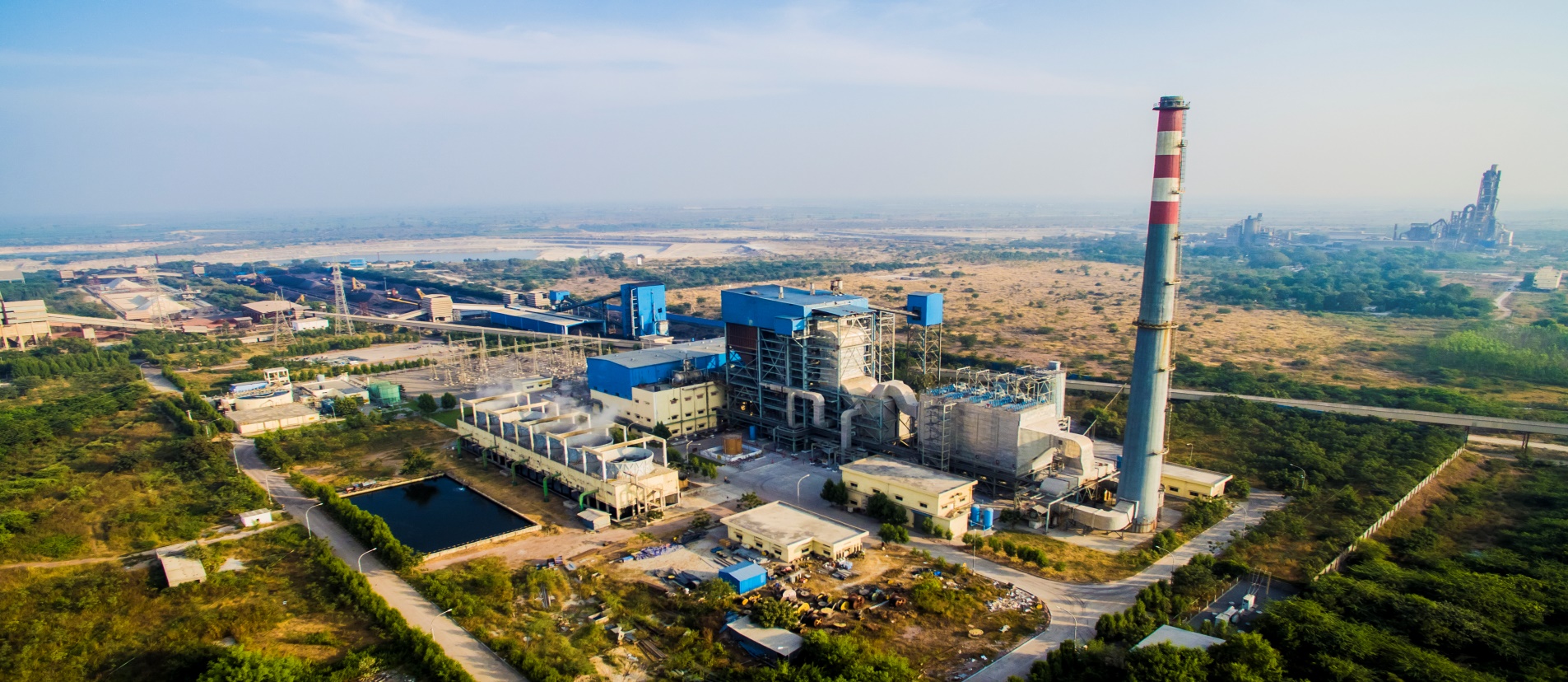 WORLD CLASS QUALITY CONTROL SYSTEMS
MARKET COVERAGE OF MHIPL
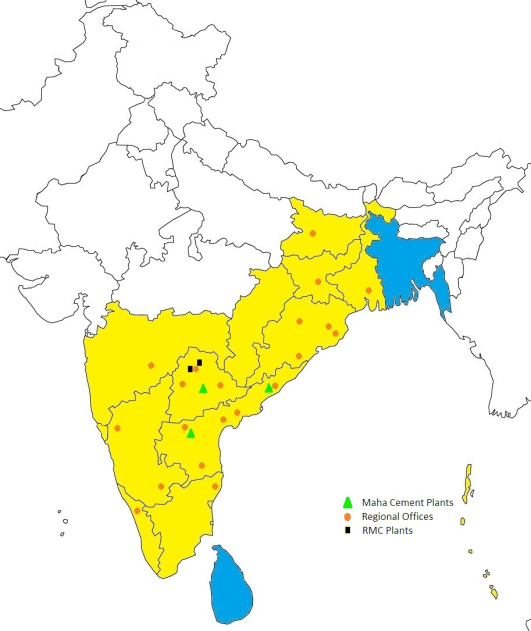 PRODUCT RANGE
Brands
Maha Cement (OPC – 43 Grade) 
Maha  Cement(OPC – 53 Grade) 
Maha Cement – PPC
Maha Cement – PSC
Maha Cement – Composite Cement
Special blended cements: 
Maha SOLID 
SOLID HD+ and SOLID HD+  Super Strong
GGBS
OUR BRANDS
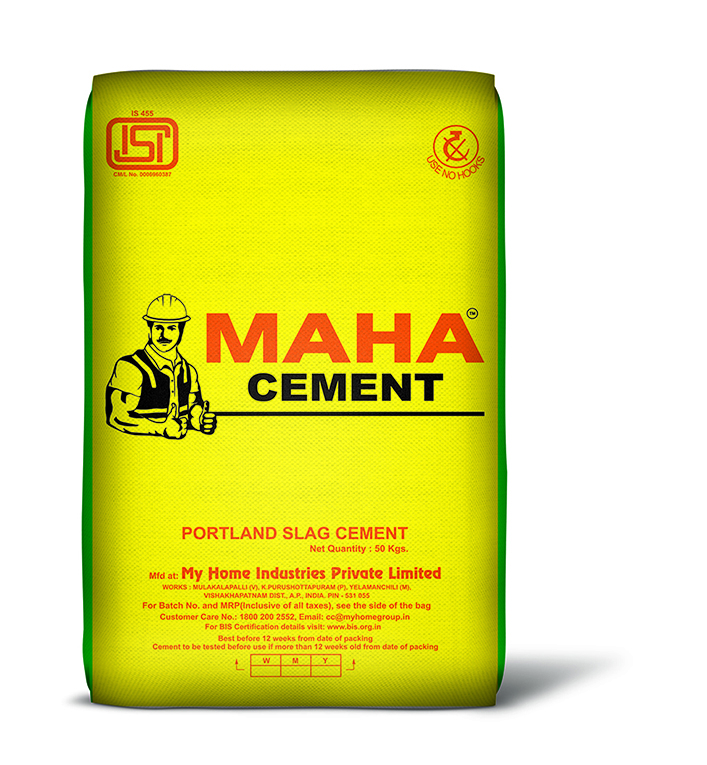 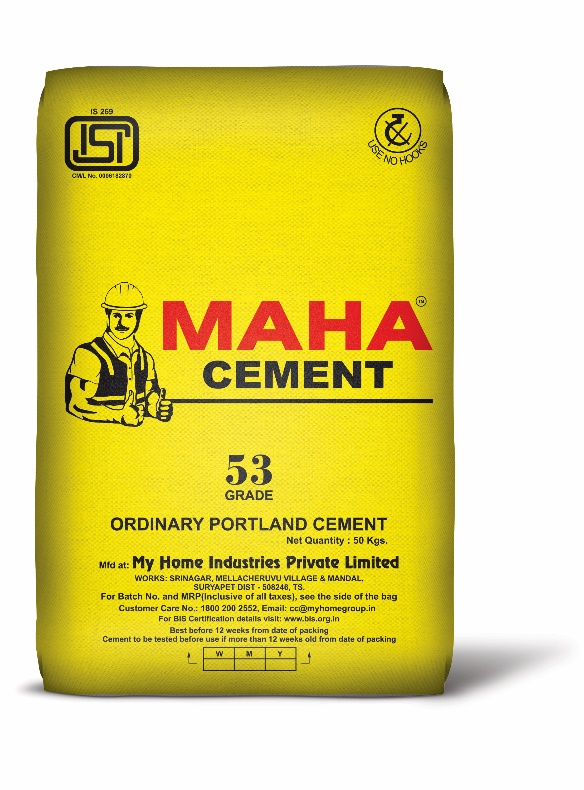 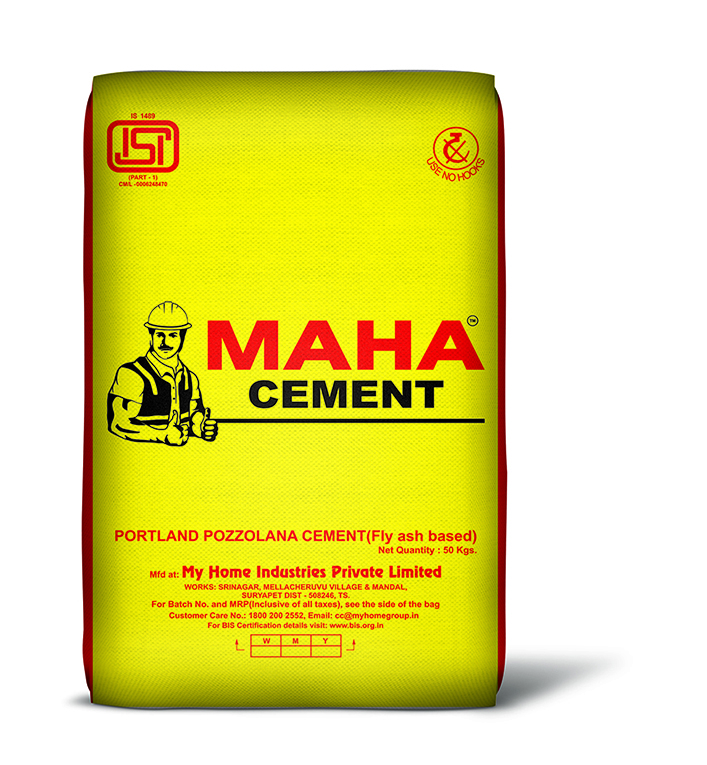 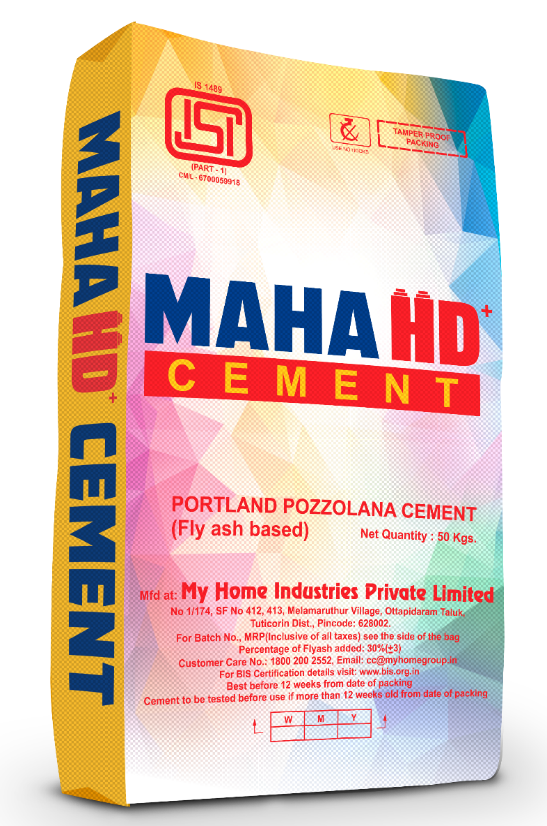 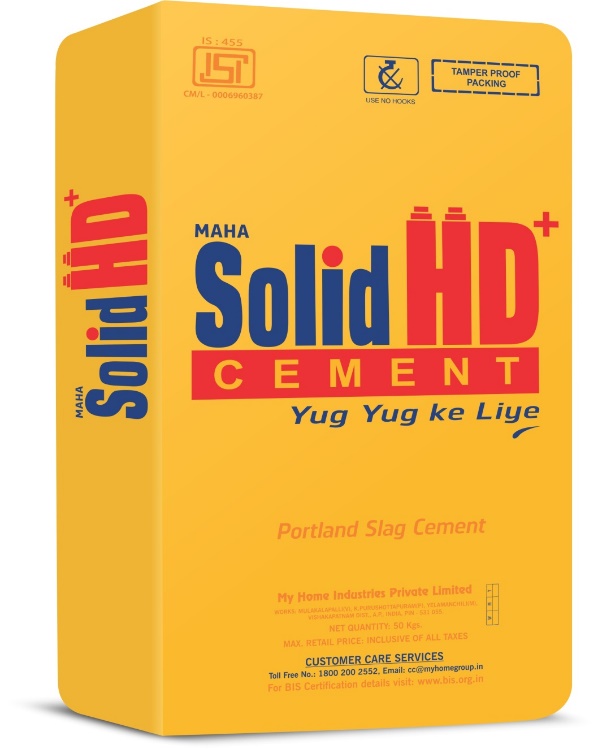 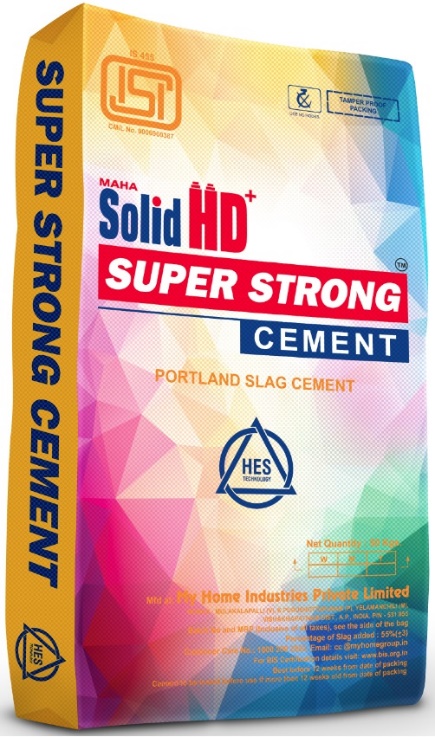 OUR  CLIENTELE
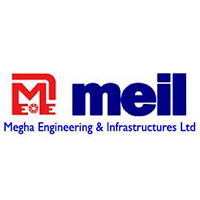 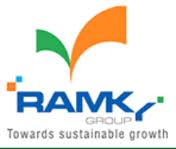 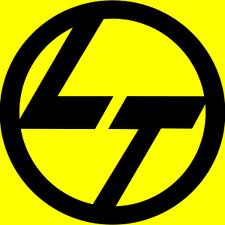 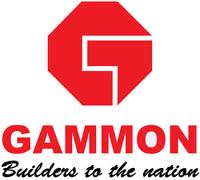 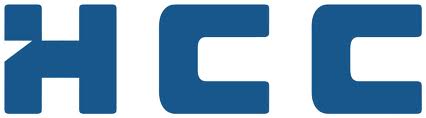 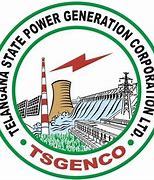 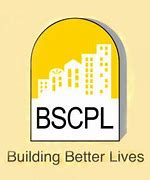 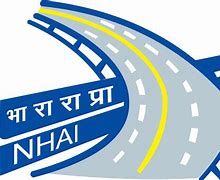 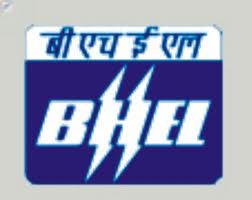 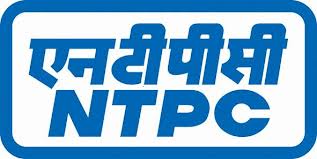 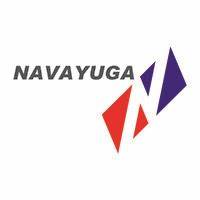 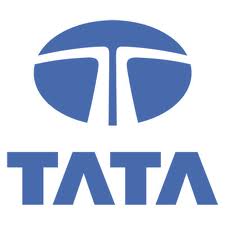 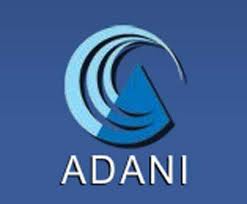 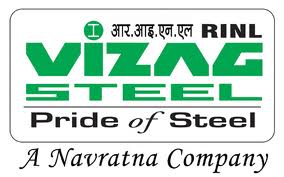 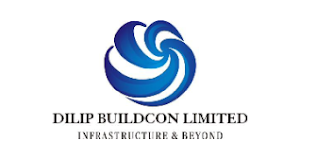 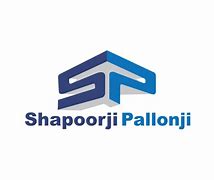 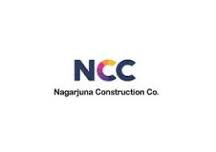 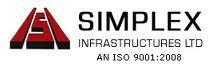 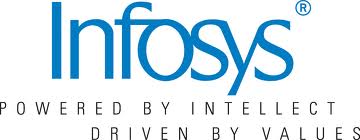 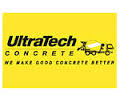 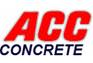 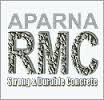 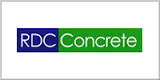 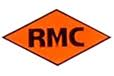 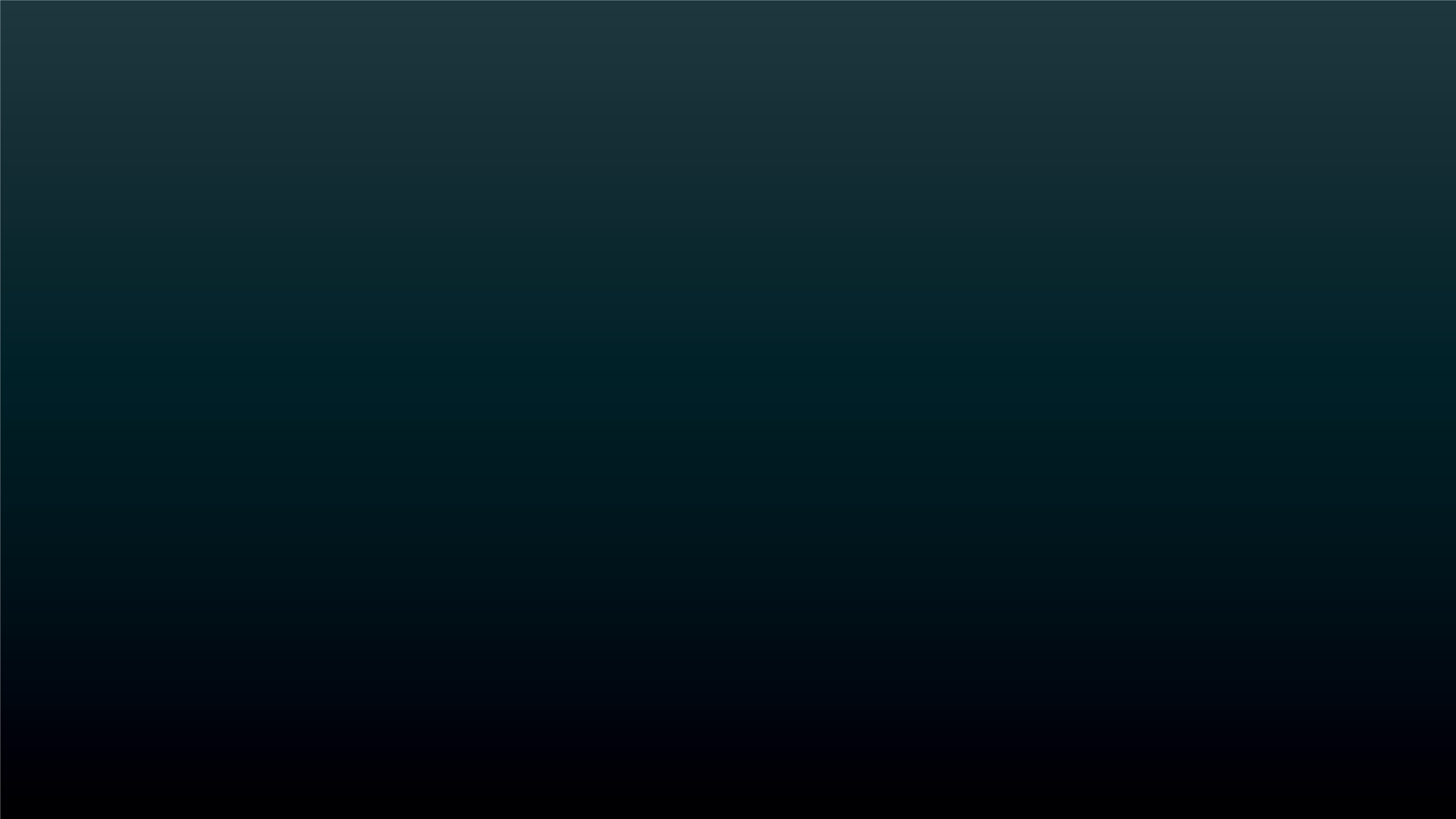 AWARDS & RECOGNITION
MY HOME CONSTRUCTIONS
BEST
MY HOME INDUSTRIES
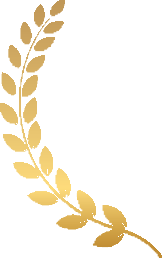 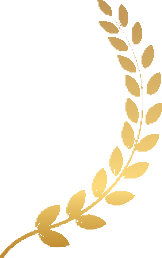 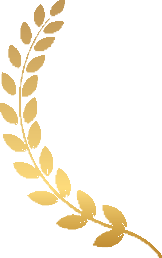 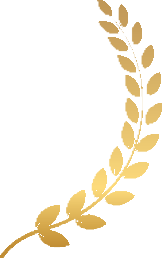 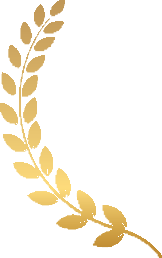 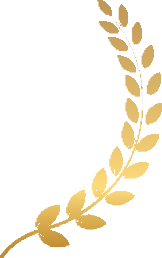 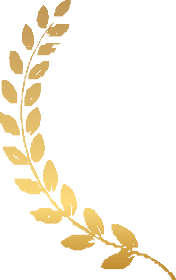 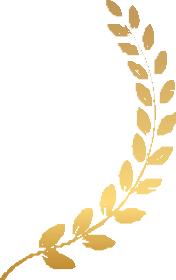 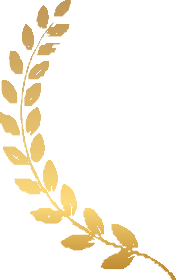 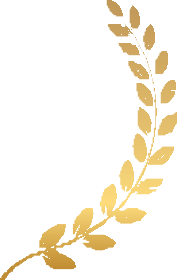 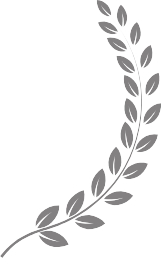 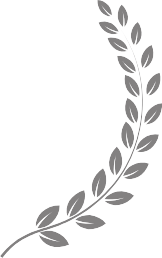 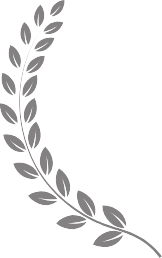 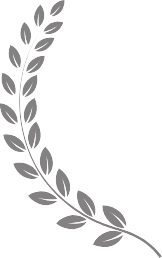 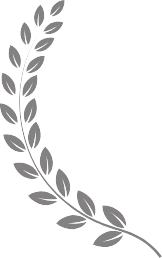 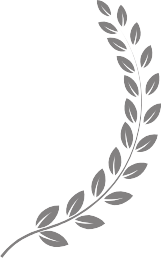 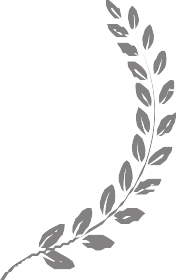 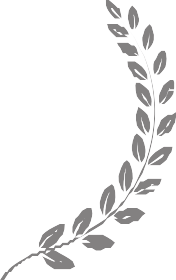 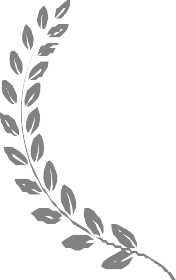 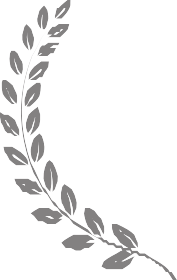 NATIONAL  AWARD FOR  EXCELLENCE IN
COST MANAGEMENT
BY INSTITUTE OF  COST ACCOUNTANTS  OF INDIA (2015)
REAL ESTATE
BEST
GOLDEN  PEACOCK AWARD
FOR  INNOVATIVE PRODUCT &
SERVICES FOR  MAHA CEMENT
BEST  RESIDENTIAL  PROJECT AWARD
FOR
MY HOME ABHRA  (2015)
CONSTRUCTION  COMPANY SERVICE  QUALITY AWARD
BY APS RESEARCH &  MEDIA (2016)
INTEGRATED  MARKETING  CAMPAIGN AWARD
FOR MY HOME  AVATAR
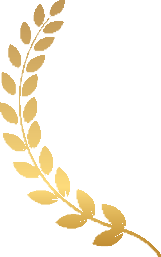 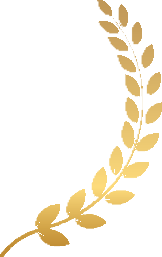 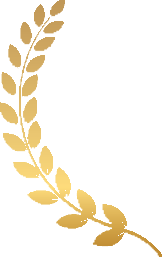 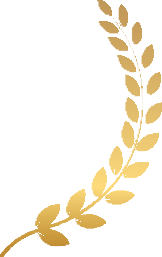 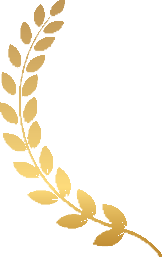 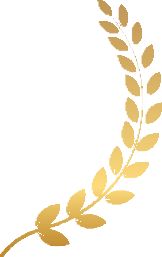 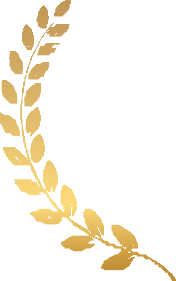 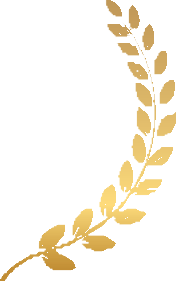 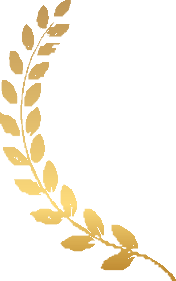 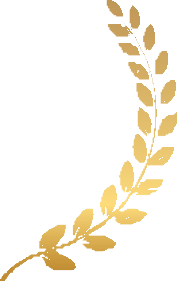 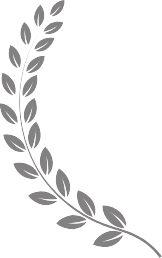 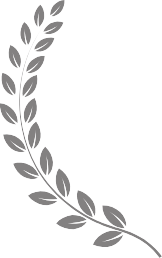 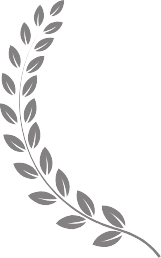 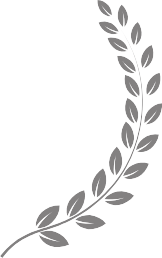 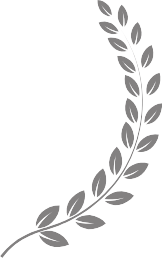 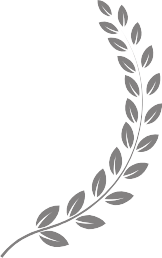 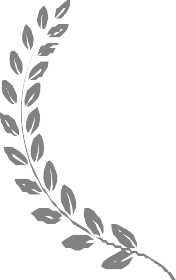 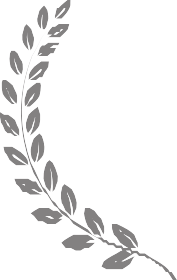 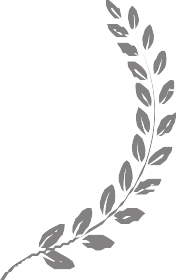 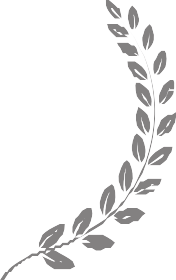 MOST  TRUSTED  DEVELOPER IN  SOUTH INDIA
BY WORLDWIDE  ACHIEVERS
MOST TRUSTED  DEVELOPER IN  SOUTH INDIA
BY  WORLDWIDE  ACHIVERS  2019
SILVER AWARD
BY
SEEM NATIONAL  ENERGY  MANAGEMENT
CRISIL 6  RATING PROJECT

FOR
MY HOME JEWEL
CREATE AWARD
FOR
MY HOME VIHANGA  BY CREDAI (2017)
INDIA’S MOST  PROMISING  BRAND 2015
FOR MAHA CEMENT  BY WCRC &
I-BRANDS 360
EXCELENCE IN  PROJECT DELIVERY
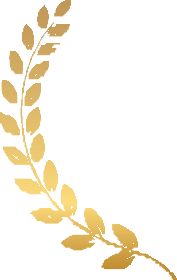 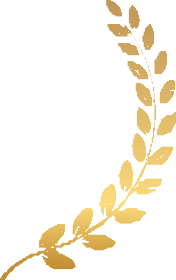 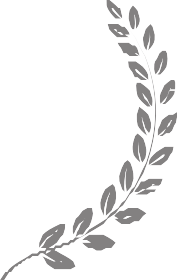 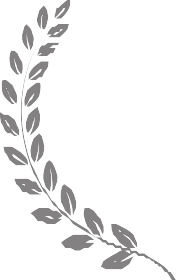 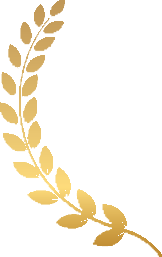 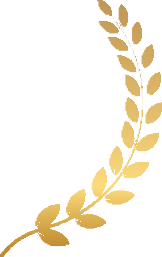 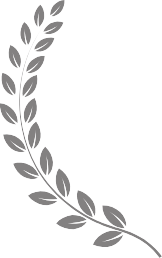 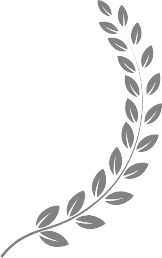 FOR MY HOME  AVATAR
2020
21
Awards
QUALITY AWARDS
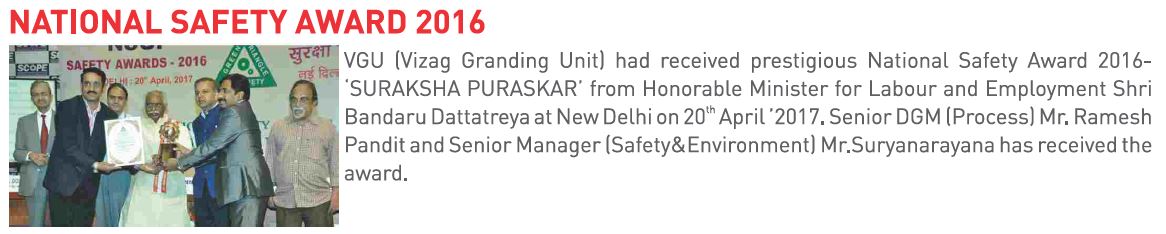 AWARDS AND RECOGNITIONS
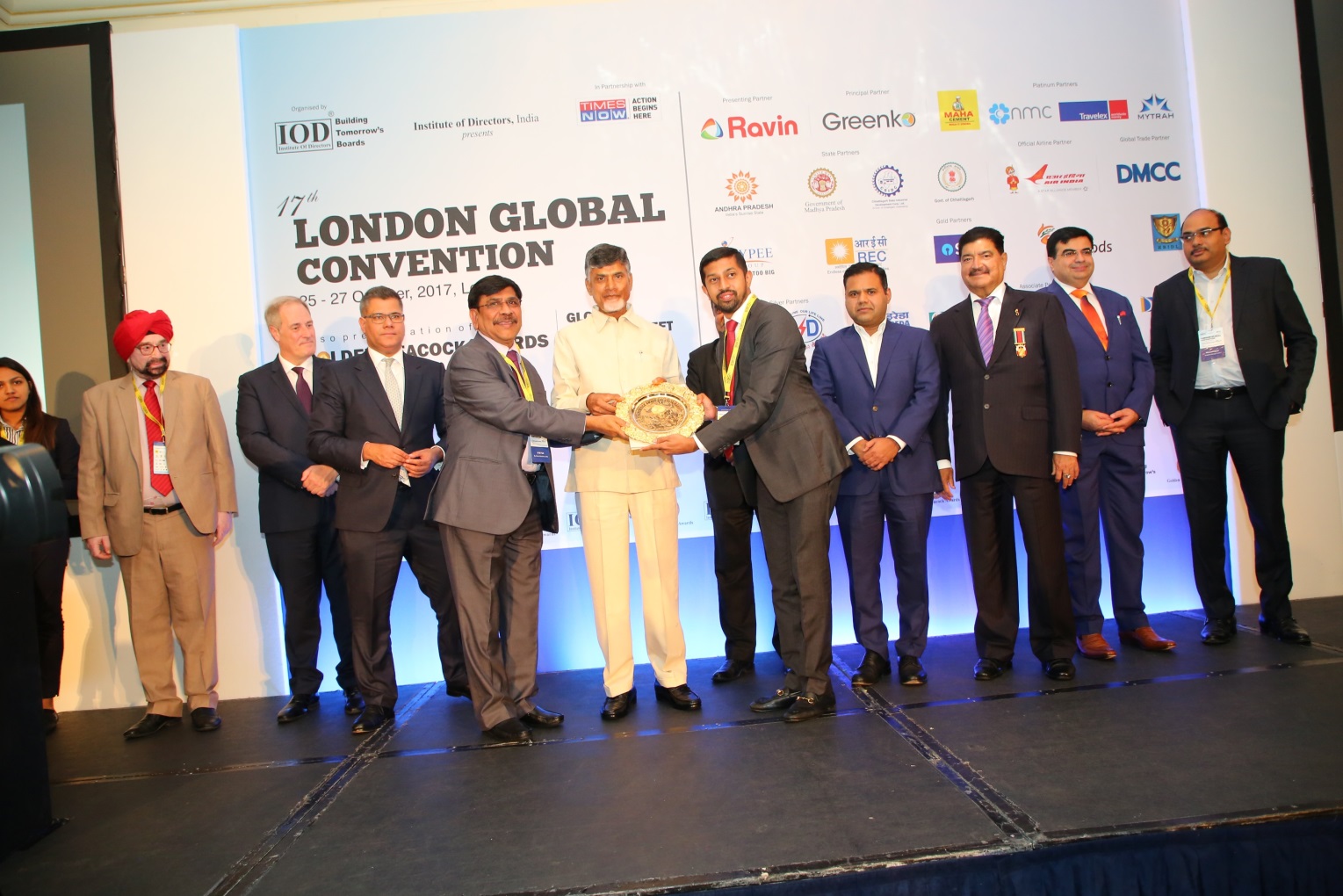 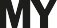 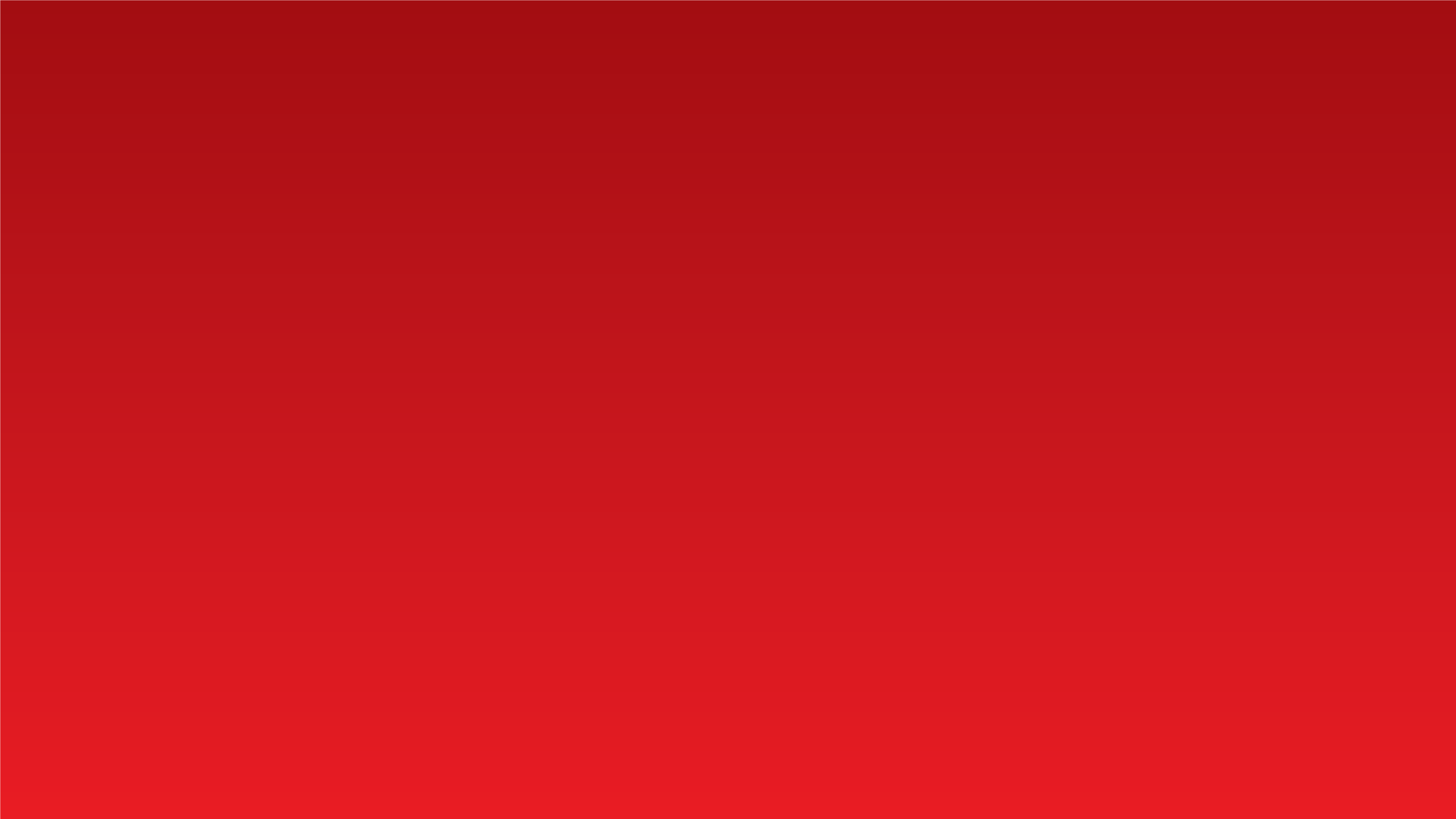 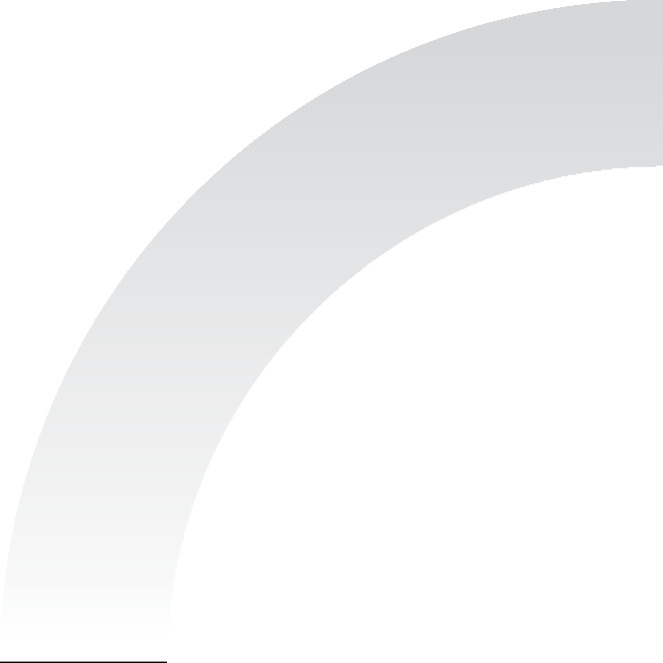 CORPORATE SOCIAL  RESPONSIBILITY (CSR)
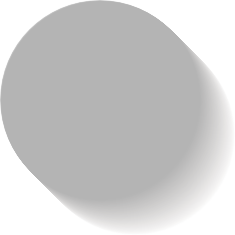 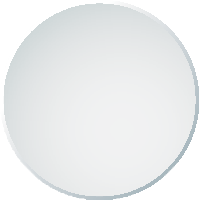 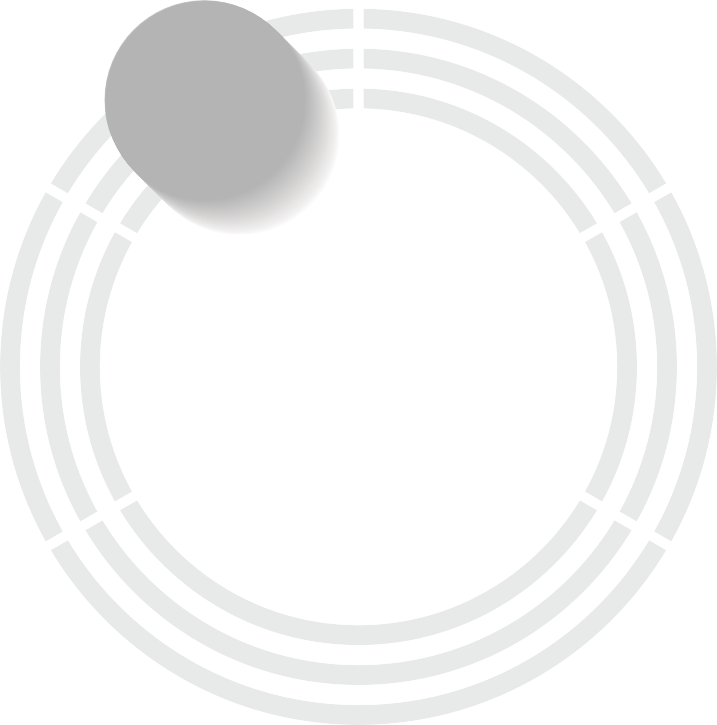 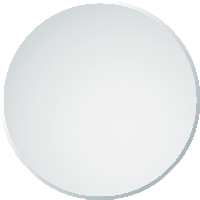 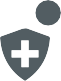 True to our vision and  philosophy, our social  commitment is driven by  ‘giving back to society’  approach at all times.
The principles of corporate  social responsibility have  been woven into the Group's  manifold scope of operations  This reflects in the Group's  endeavors from social &  economic development to  environmental stewardship.
My Home Group is making a  sustainable deference in the  long-term vibrancy and  vitality of the people and  communities it works with.  MHIPL is part of the Cement  Sustainability Initiative(CSI),  a sector project of the world  Business Council for  sustainable development.
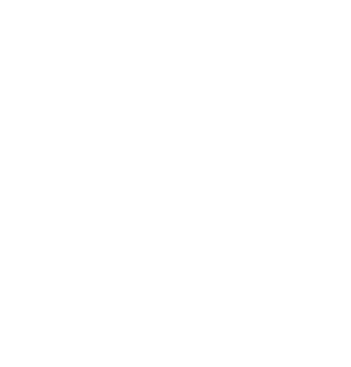 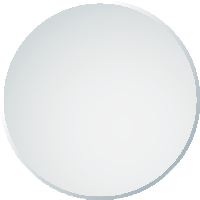 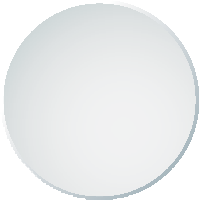 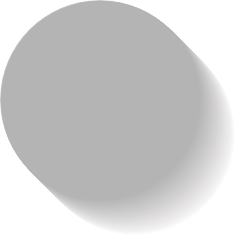 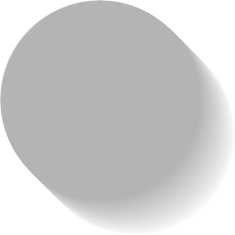 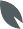 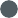 H
D
E
N
L
A
P
H
I
N
G
CORPORATE SOCIAL RESPONSIBILITY
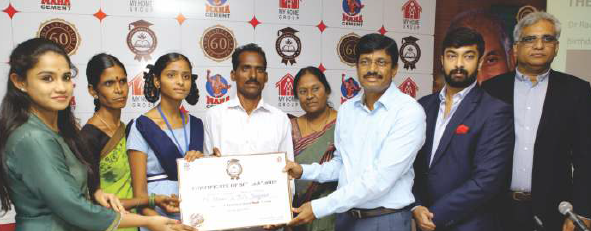 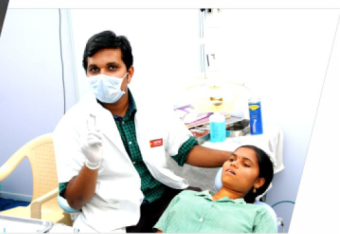 Scholarship for poor students
Free Health Camps
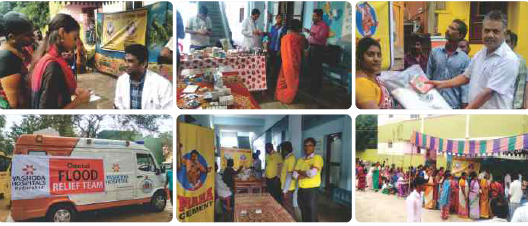 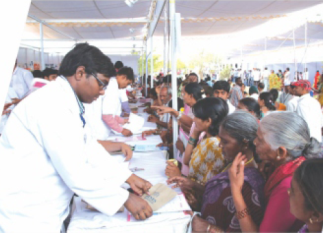 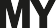 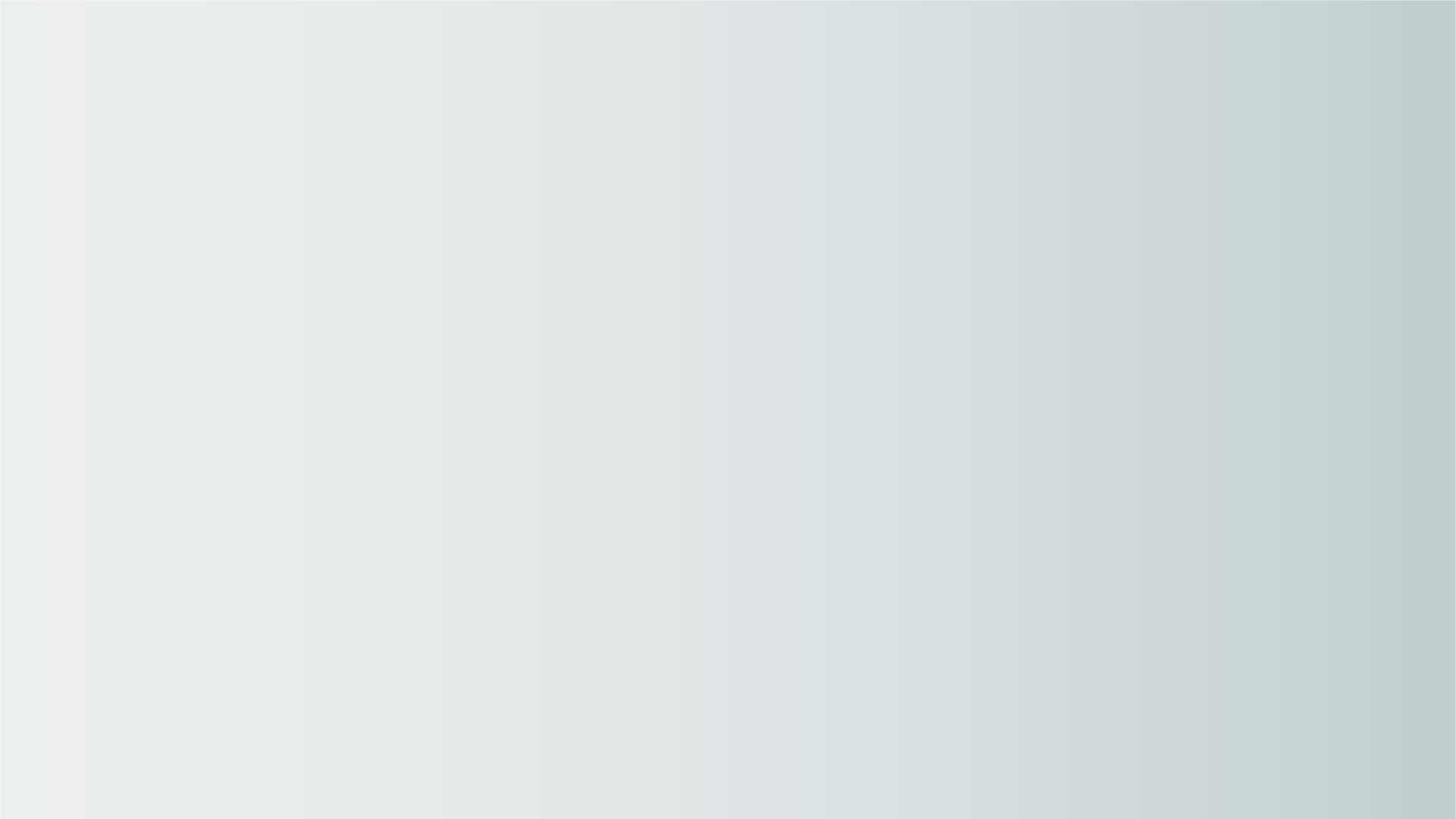 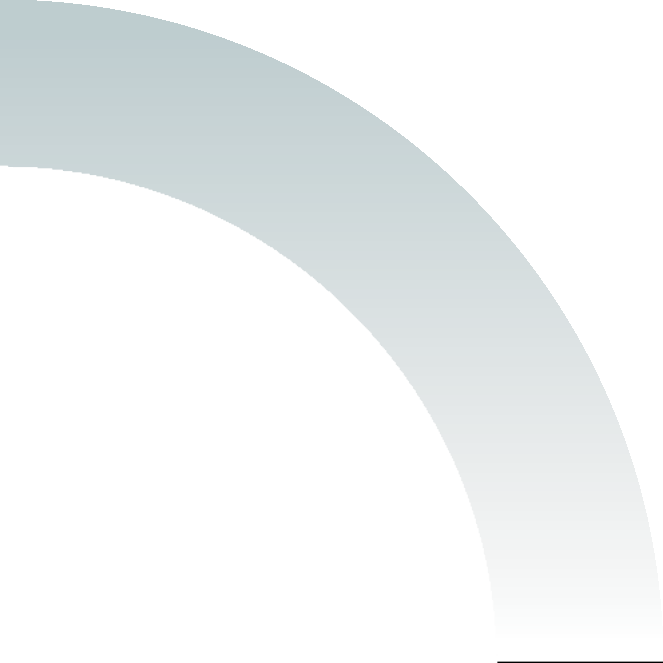 My Home Group has donated Rs. 6 crores
to the AP & Telangana Governments to fight against COVID-19
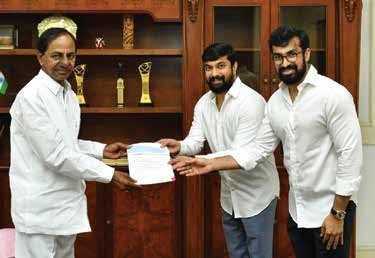 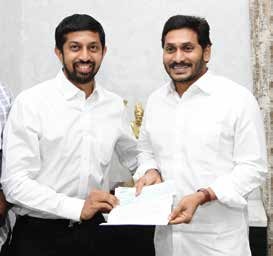 MyHome Group Directors Jupally Ramu Rao  and Jupally Shyam Rao met the Telangana  Chief Minister Sri. Chandrasekhar Rao at Pragathi Bhavan and handed over Rs. 3 Cr cheque.
MyHome Industries Managing  Director Jupally Ranjith Rao has  handed over Rs. 3 Cr cheque to  Andhra Pradesh Chief Minister Sri.  Jaganmohan Reddy
27
Thank You !